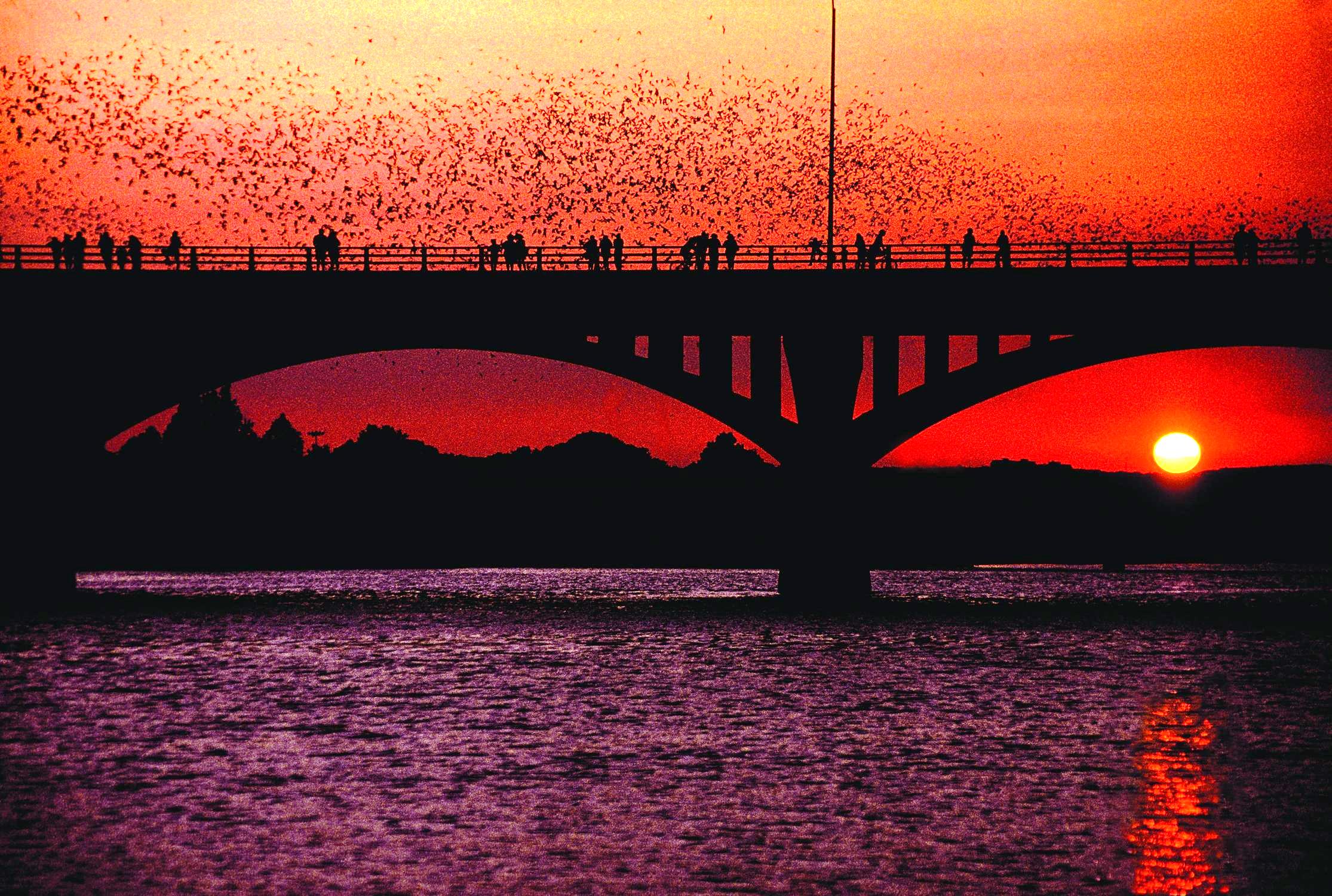 A Demographic Snapshot of Austin
presentation to the Rocky Mountain Institute 
Mobility Transformation program
August 12, 2015




Ryan Robinson 
City Demographer
Planning & Development Review Department
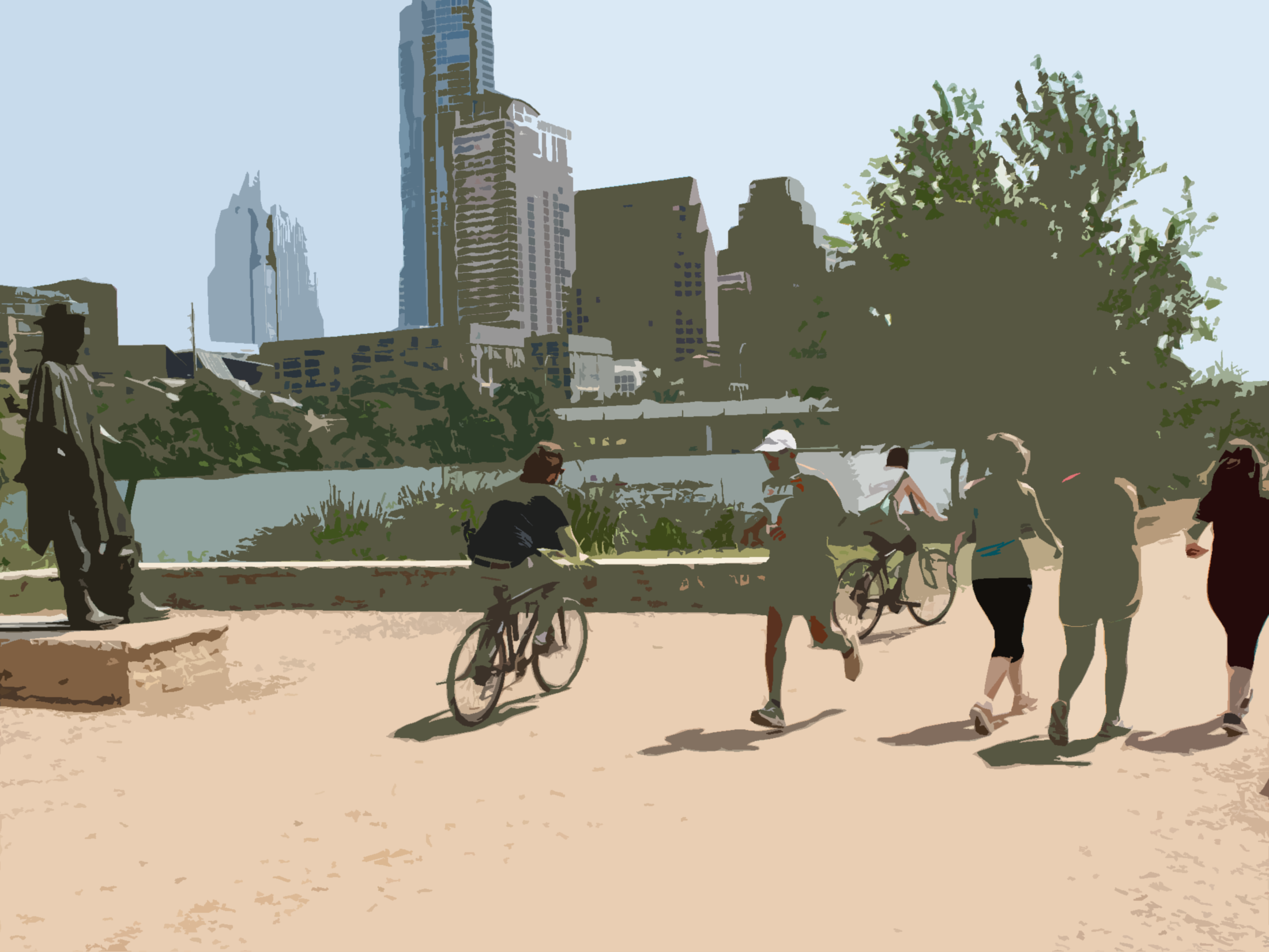 Takeaways
A continuation of robust job and population growth.
Diversification may be slowing.
A massive collapse in Austin’s overall affordability is well underway.
Austin is still a mecca for millennials but is also now an emerging destination for retirees.
Stubborn socioeconomic separations may be getting worse.
A Demographic Snapshot of Austin
Presentation to the RMI, Mobility Transformation
Ryan Robinson 
City Demographer
City of Austin
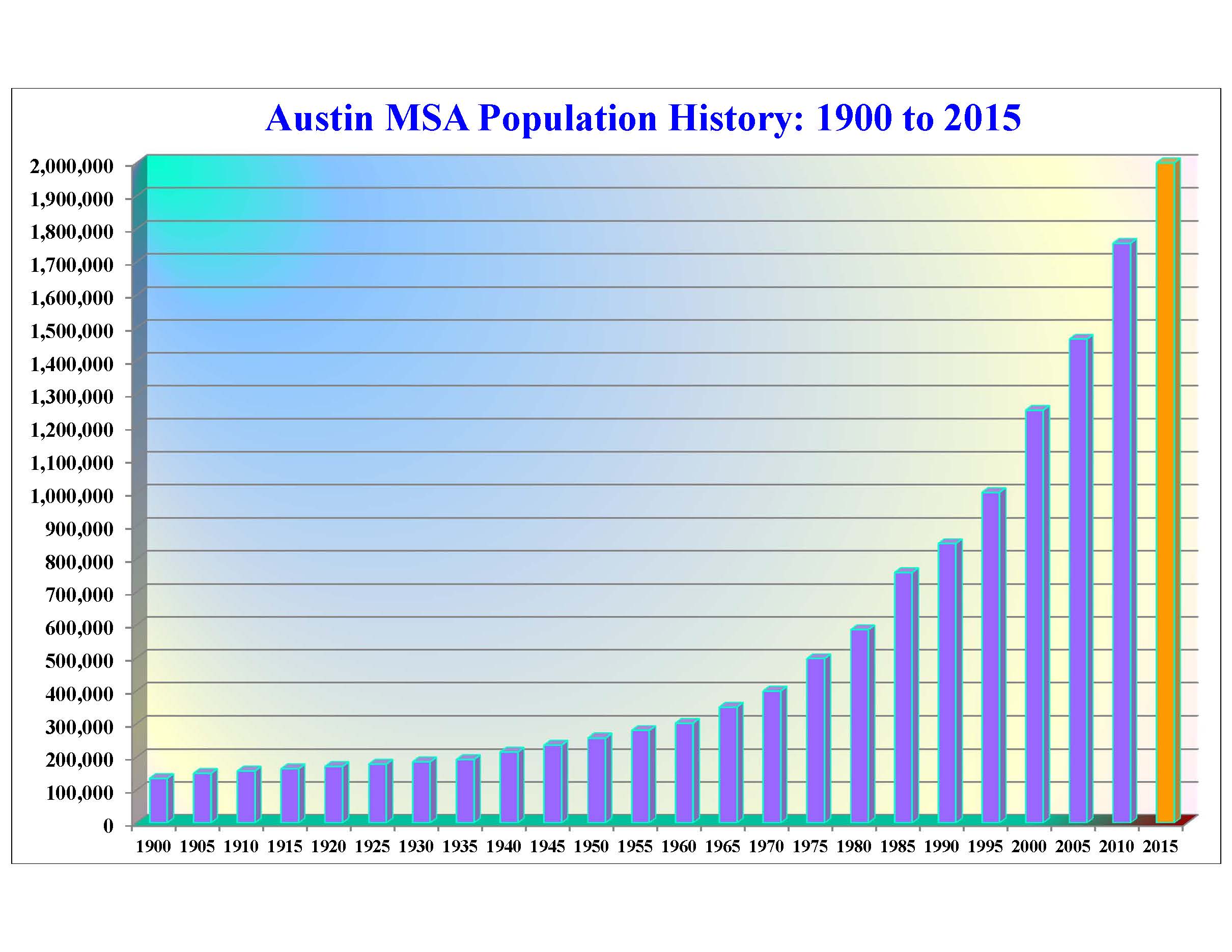 Austin is an open city.
Austin is a tolerant city.
Austin is a magnet for entrepreneurs.
Austin is a well-educated city.
Austin is an international immigrant gateway.
Austin’s cultural vibrancy has
     become one of our biggest  
     economic development engines.
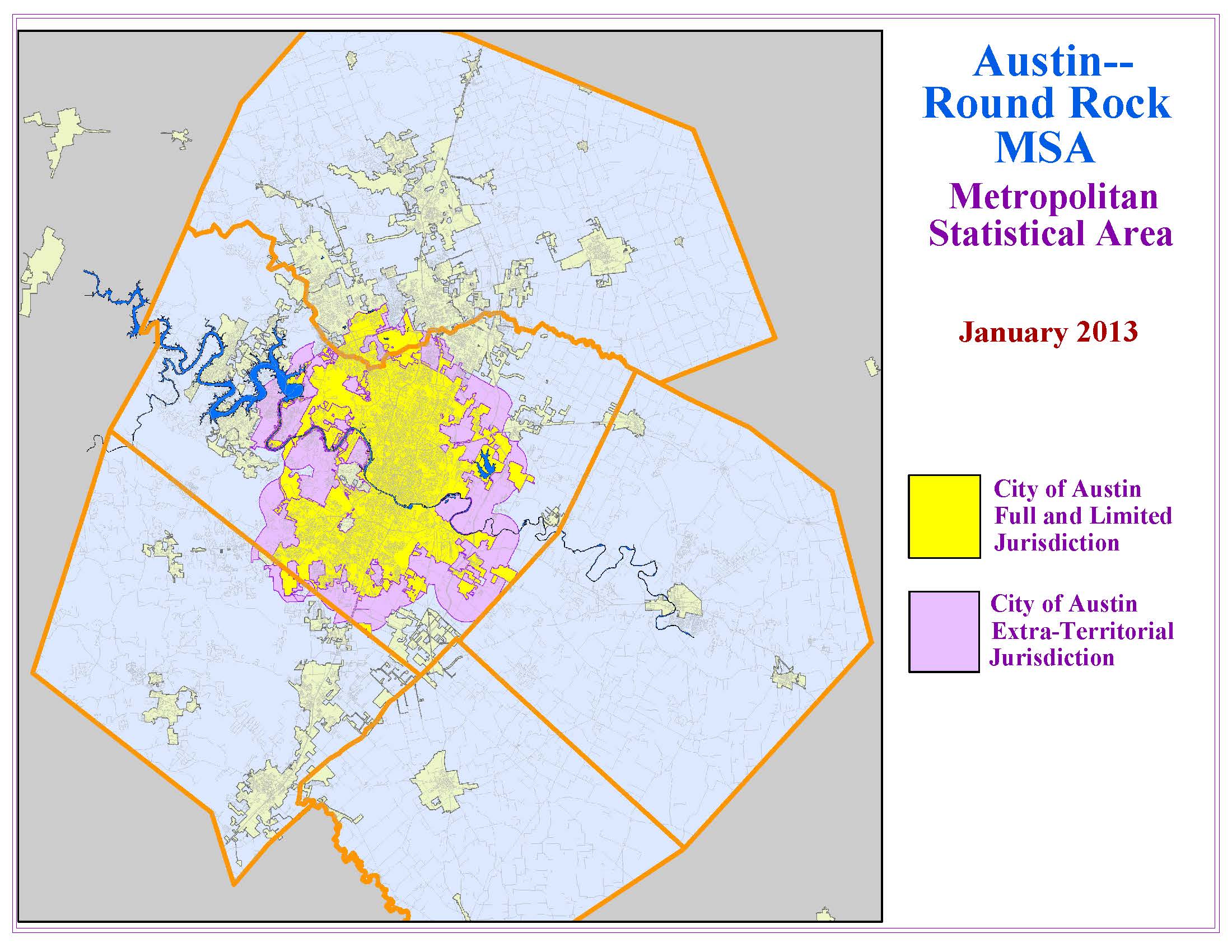 Williamson
Travis
Bastrop
Hays
Caldwell
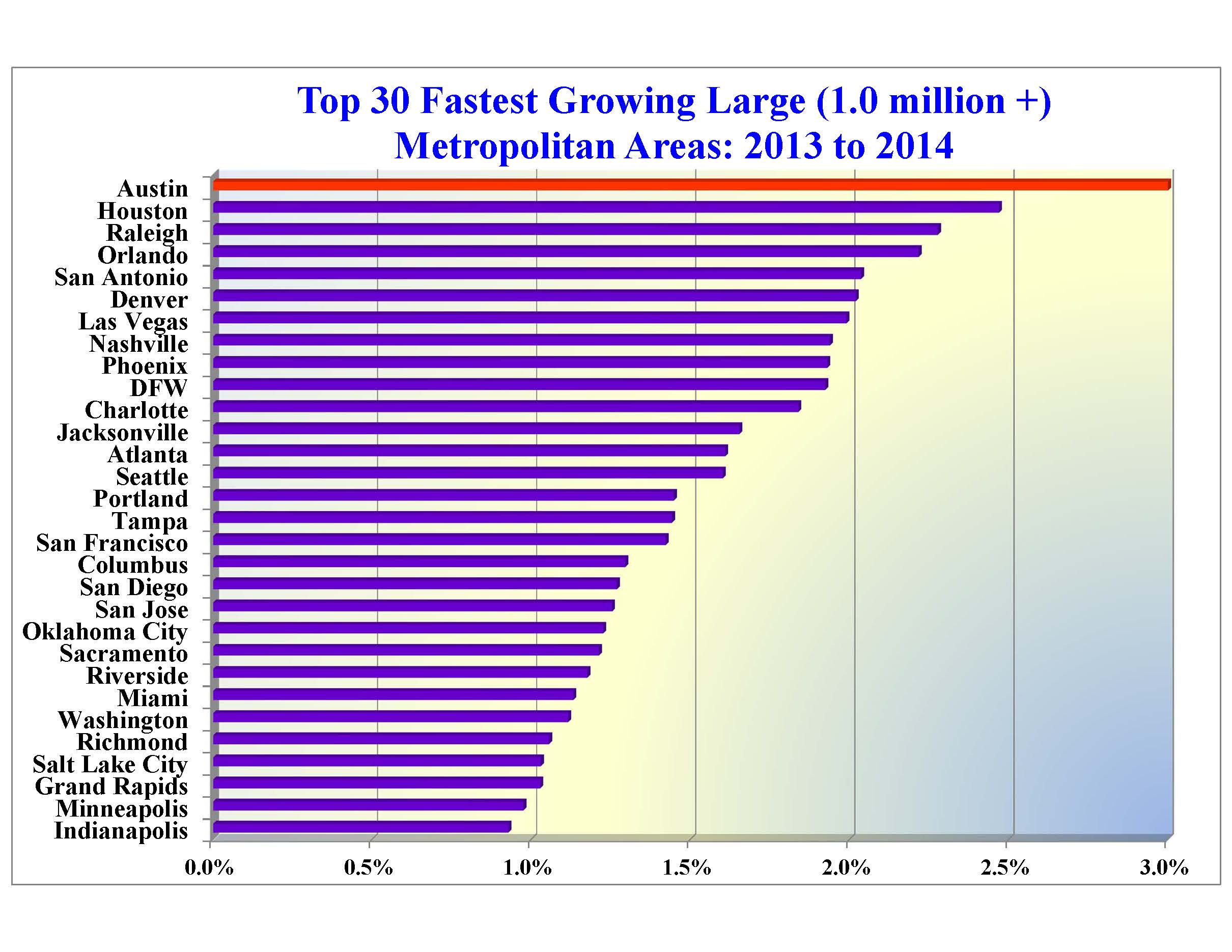 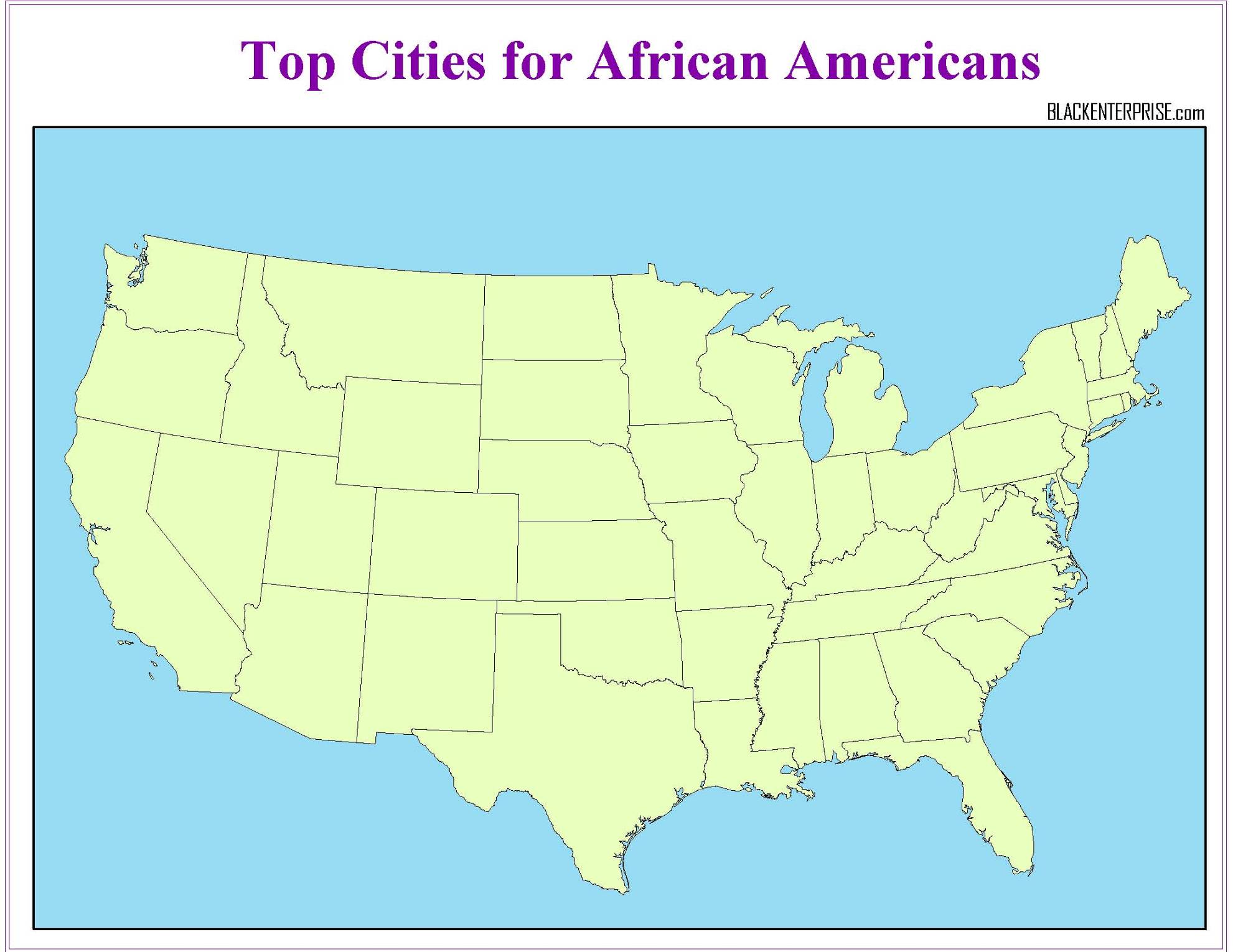 10 Fastest Growing Metro Areas, 2013 to 2014
Denver
Las Vegas
Raleigh
Nashville
Phoenix
DFW
Houston
Austin
San Antonio
Orlando
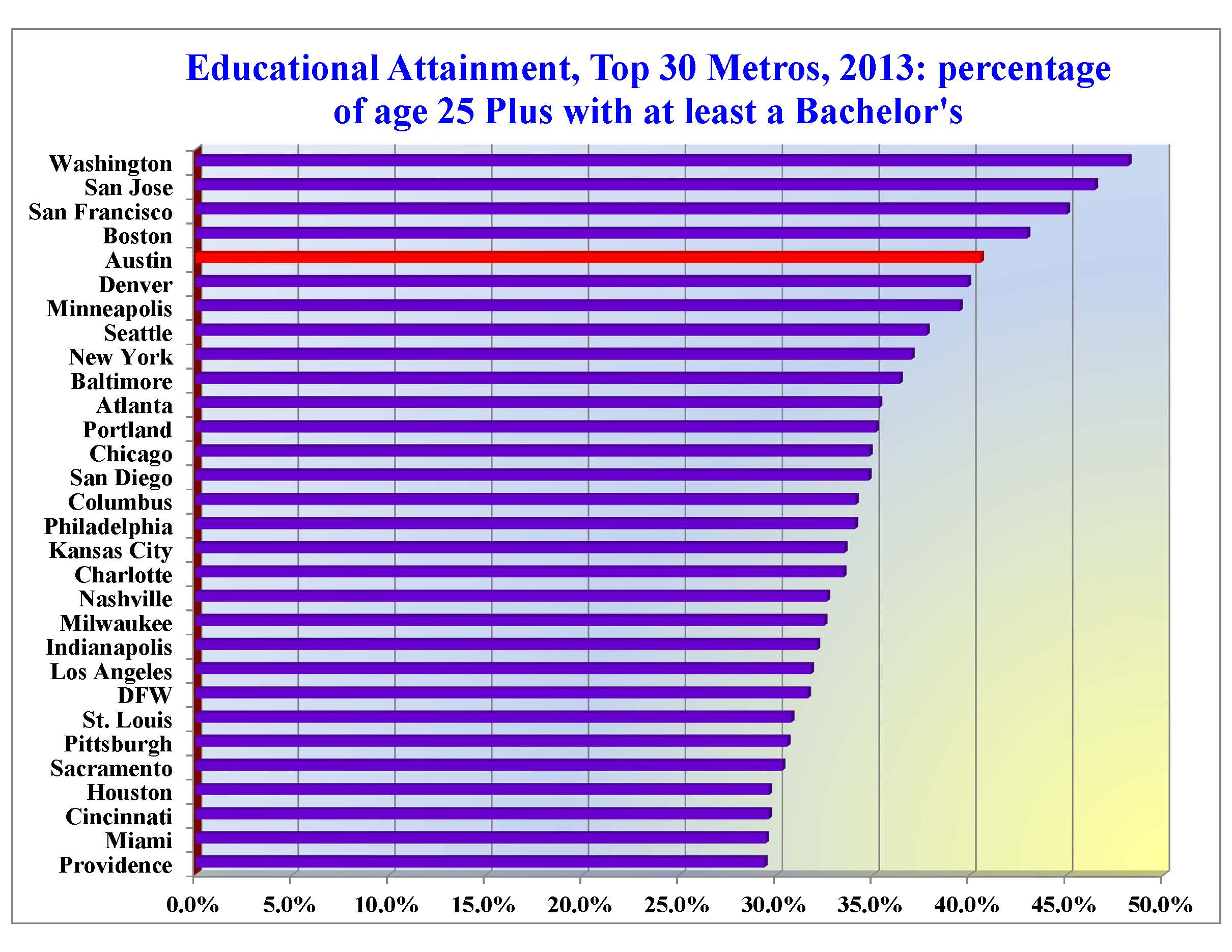 5th
Source: American Community Survey, 2013 1-year estimates, Table B15003.
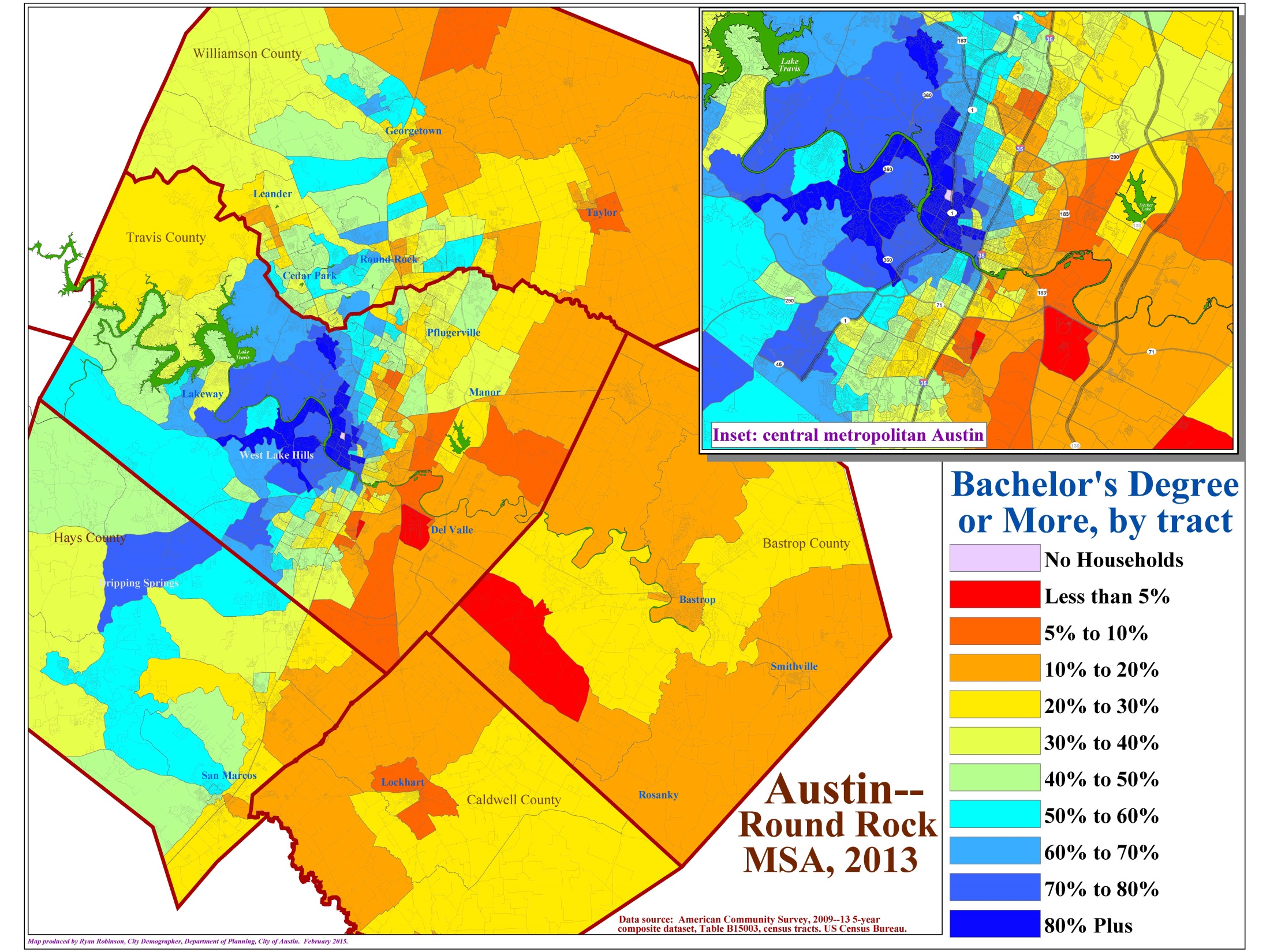 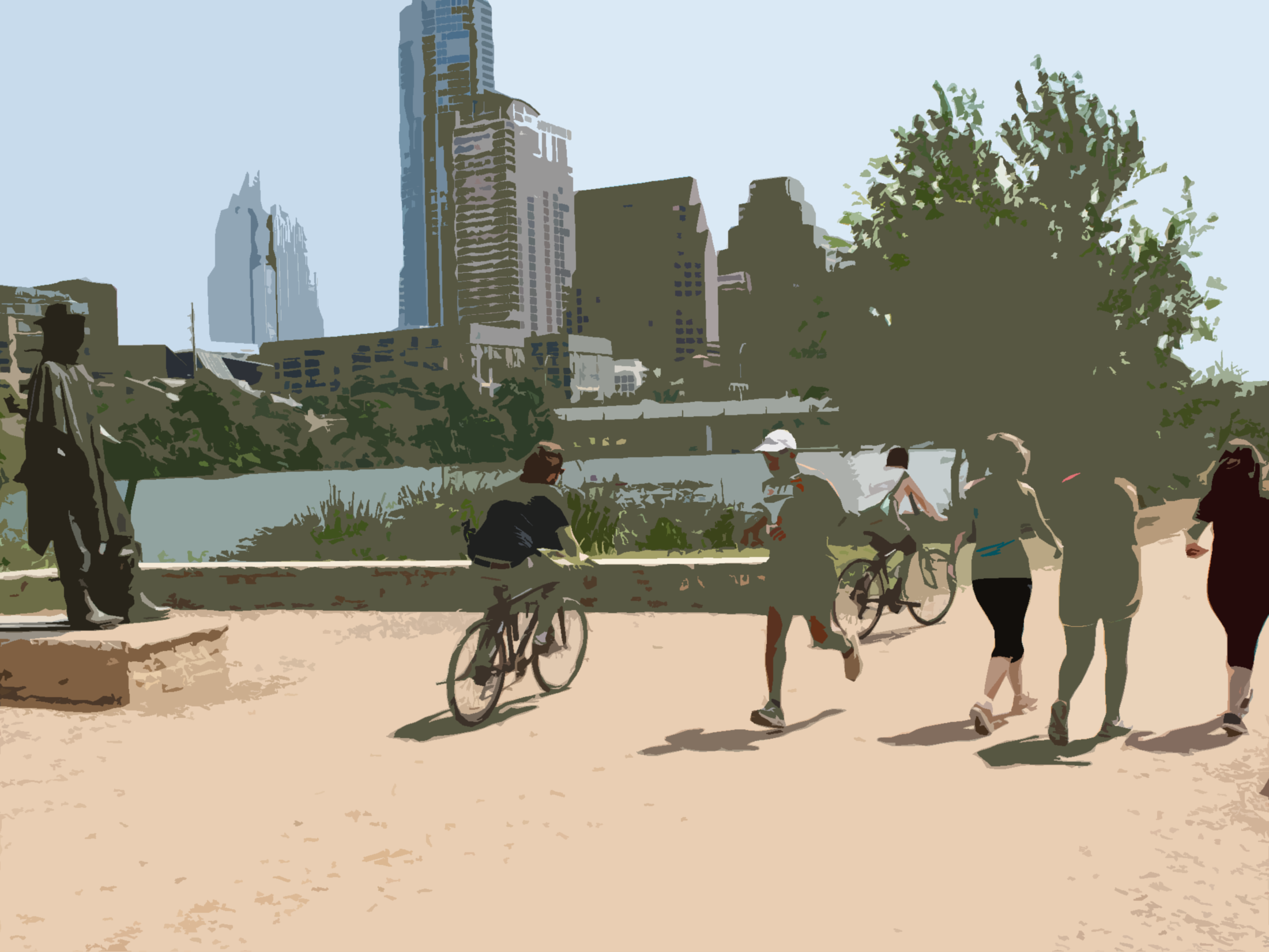 A Demographic Snapshot of Austin
…Job growth is what it’s all about…

  metropolitan Austin job creation is running at about 3.0% (that’s roughly 30K new jobs each year) .
 Forbes indicated in 2014 that Austin’s economy had the “most momentum of any metro in the country.”
 Unemployment hovers around 4.0%, state of Texas at 4.6% and the nation at 5.6%.
 Almost all Sectors are expanding…but most current growth coming from Services, Logistics and Construction.
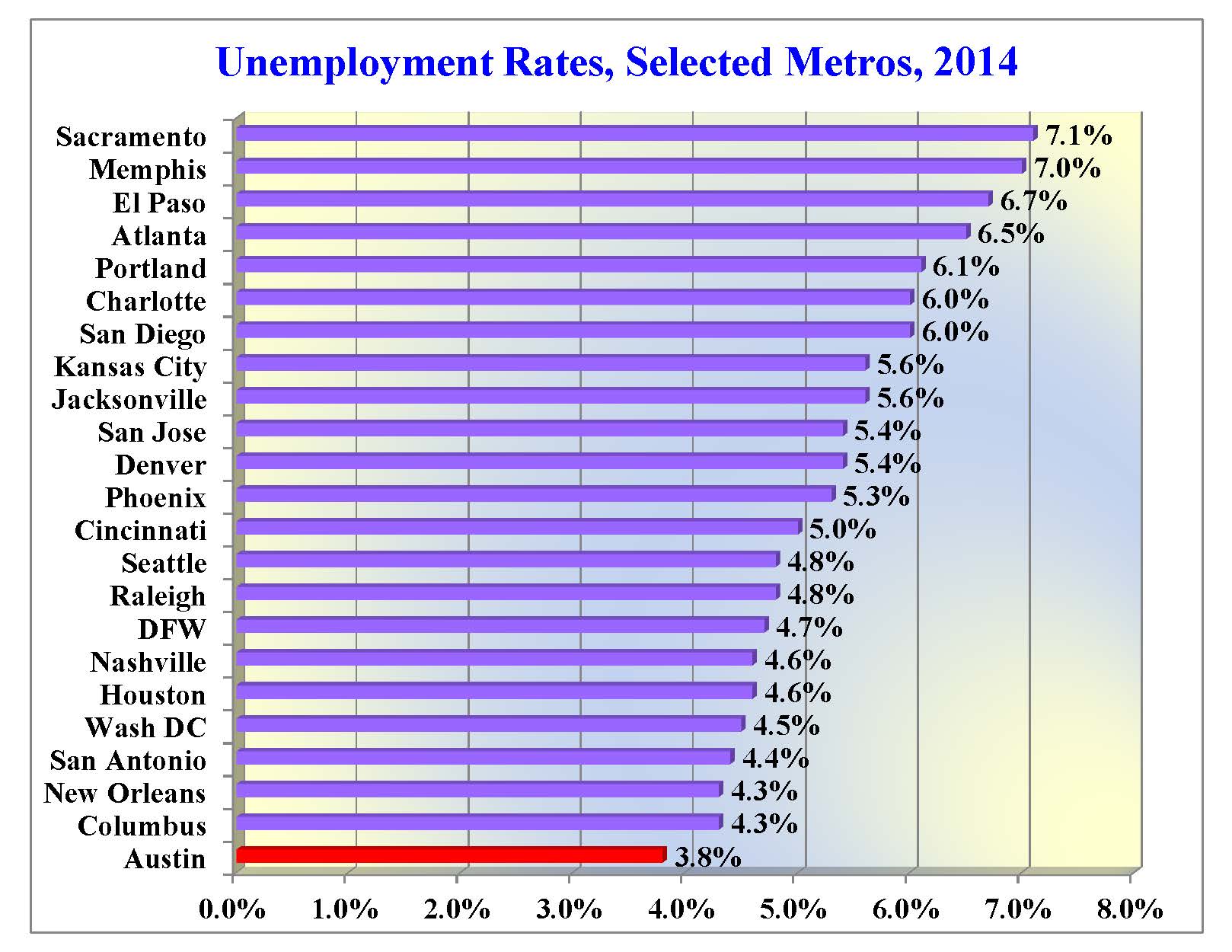 Unemployment Rates
as of Dec 2014,
BLS
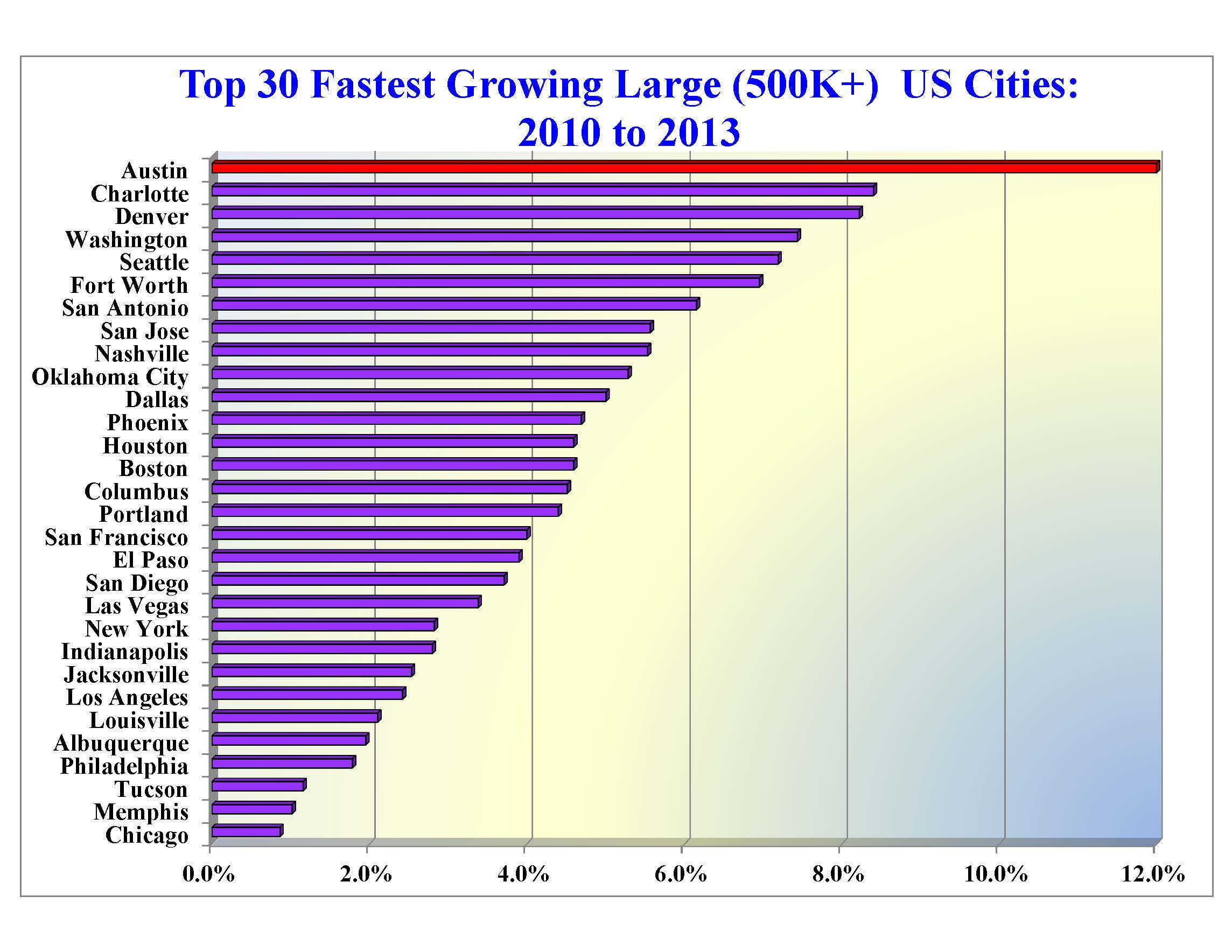 Austin emerged from the 
     Great Recession  as a member
     of an elite but small group
     of cities that has now surged
     ahead of most other cities…
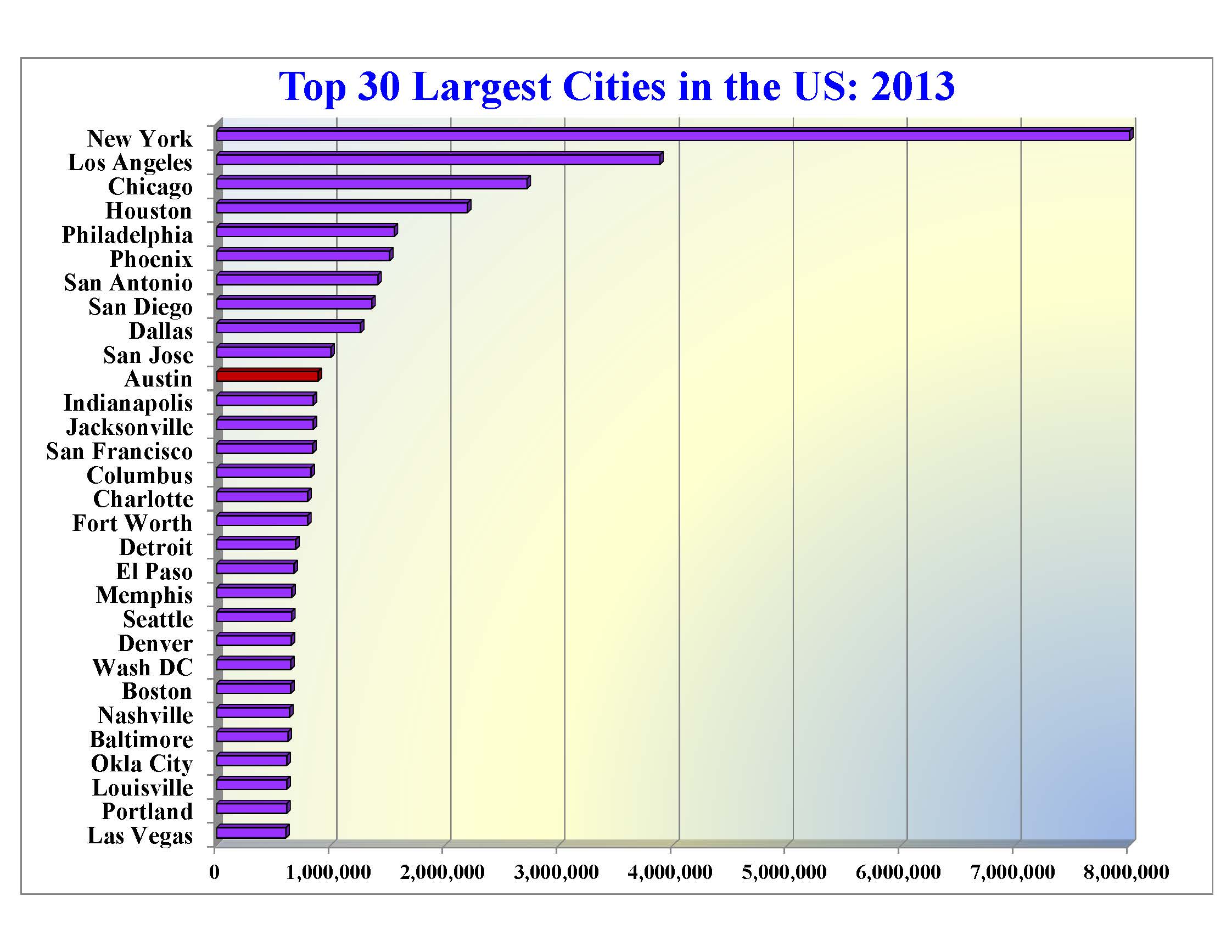 27th in 1990
11th
16th in 2000
14th in 2010
11th in 2013
10th by 2025…
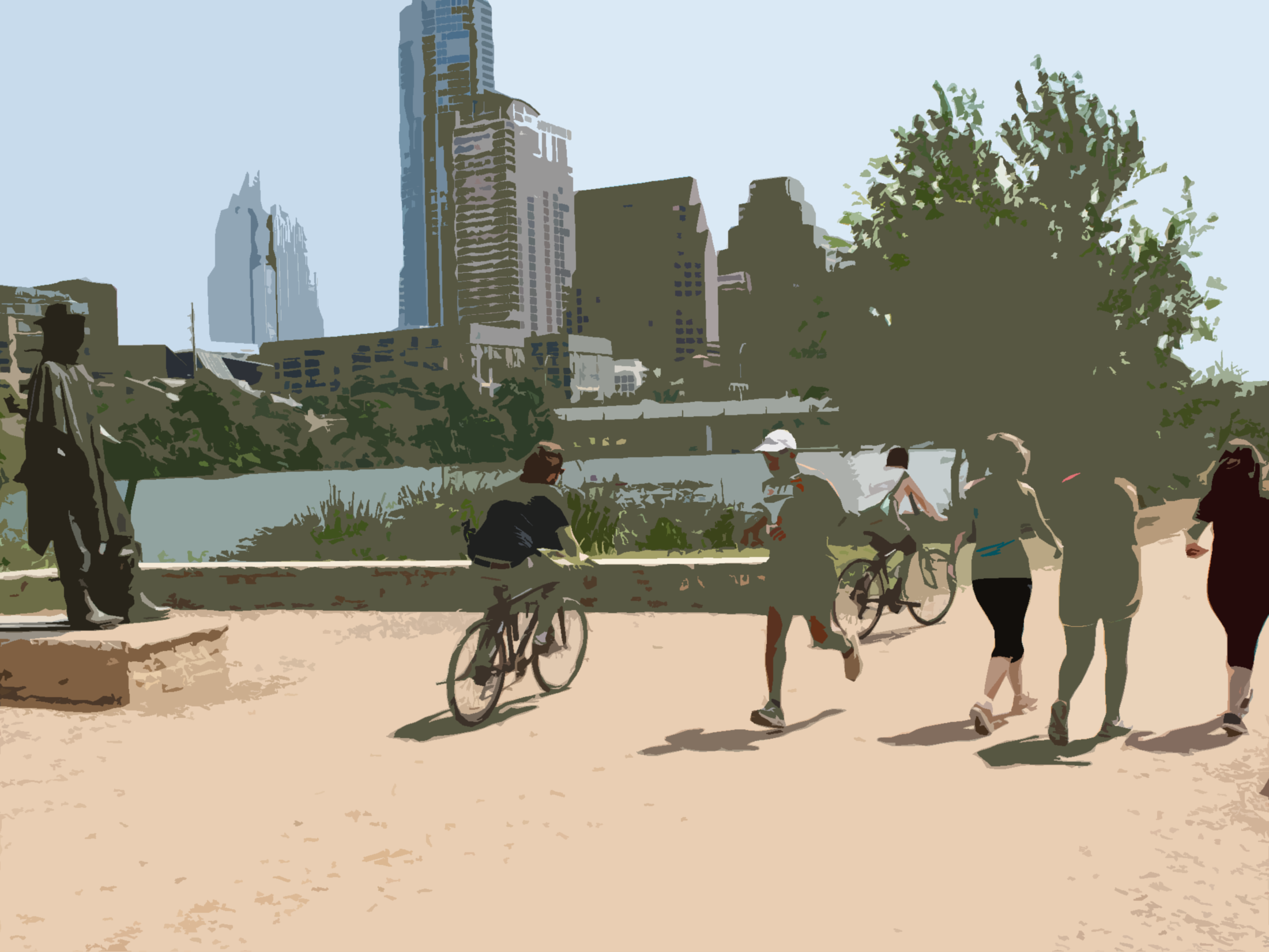 A Demographic Snapshot of Austin
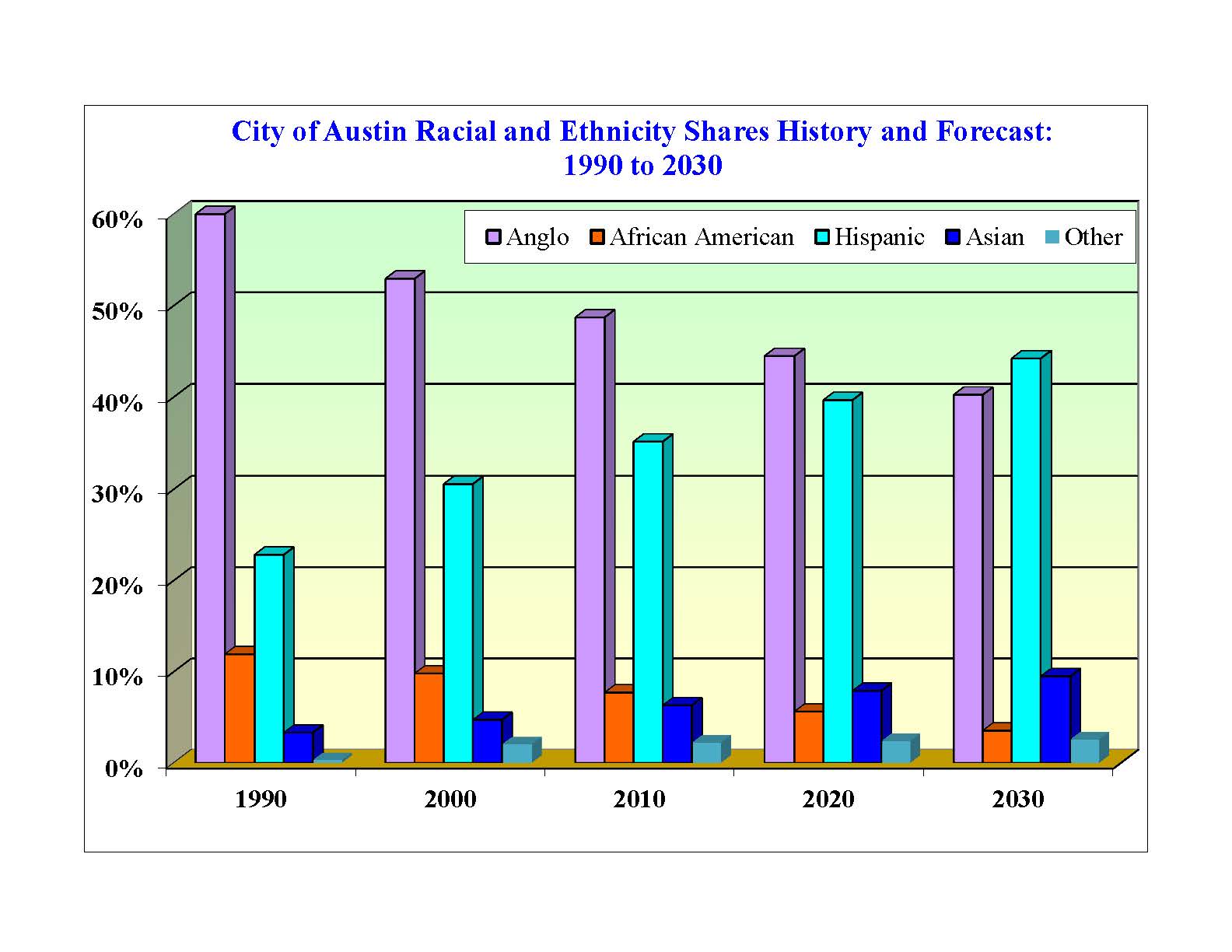 A continuation of robust job and population growth.
Diversification may be slowing.
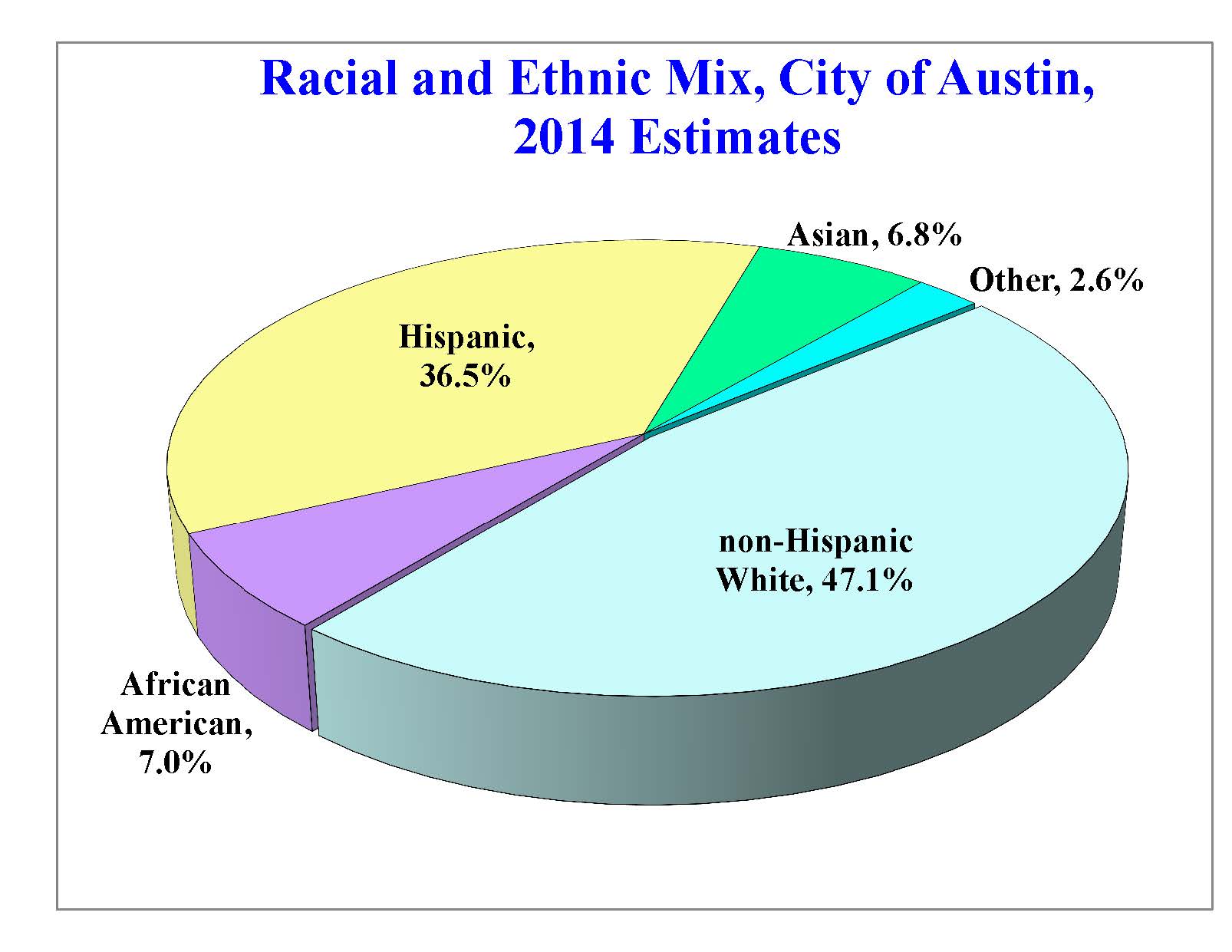 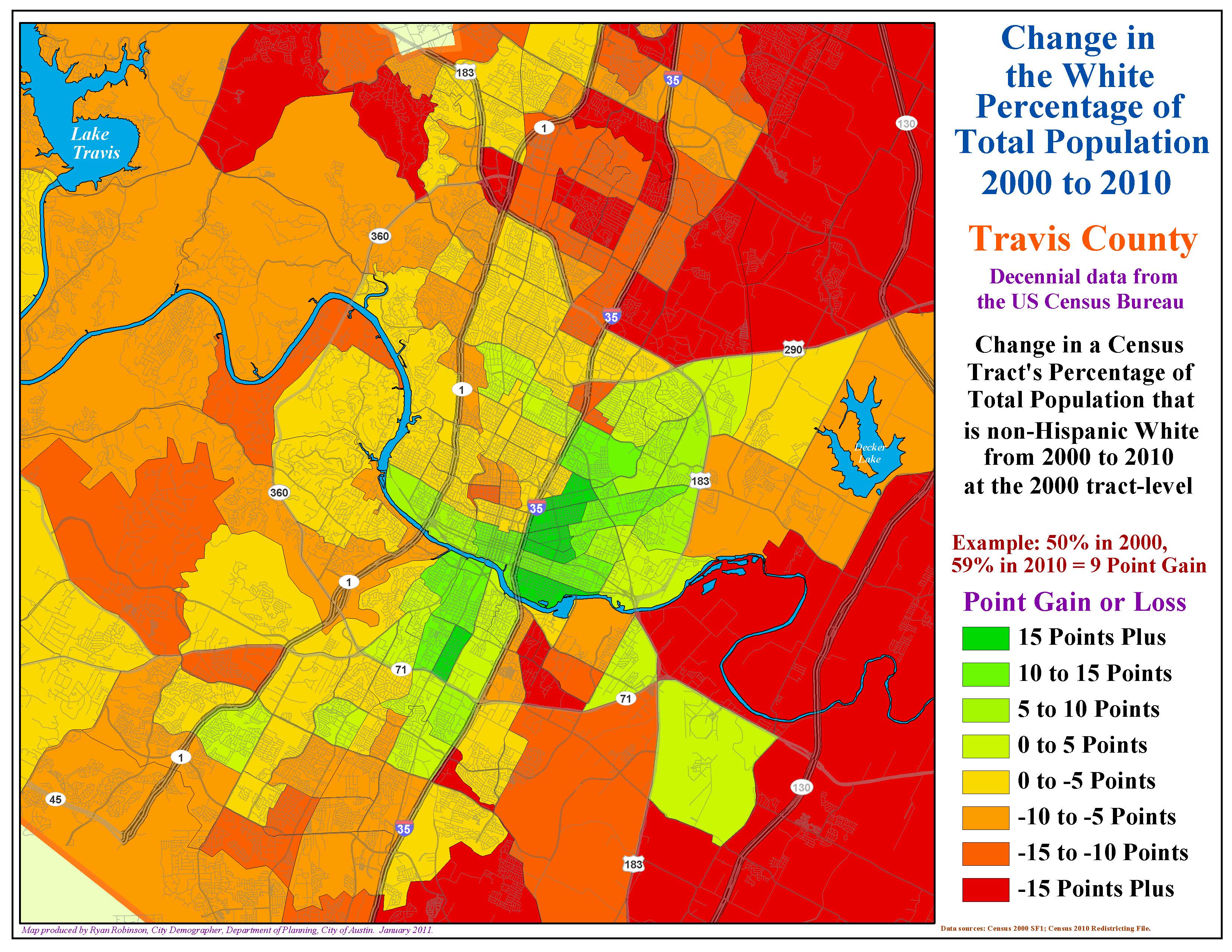 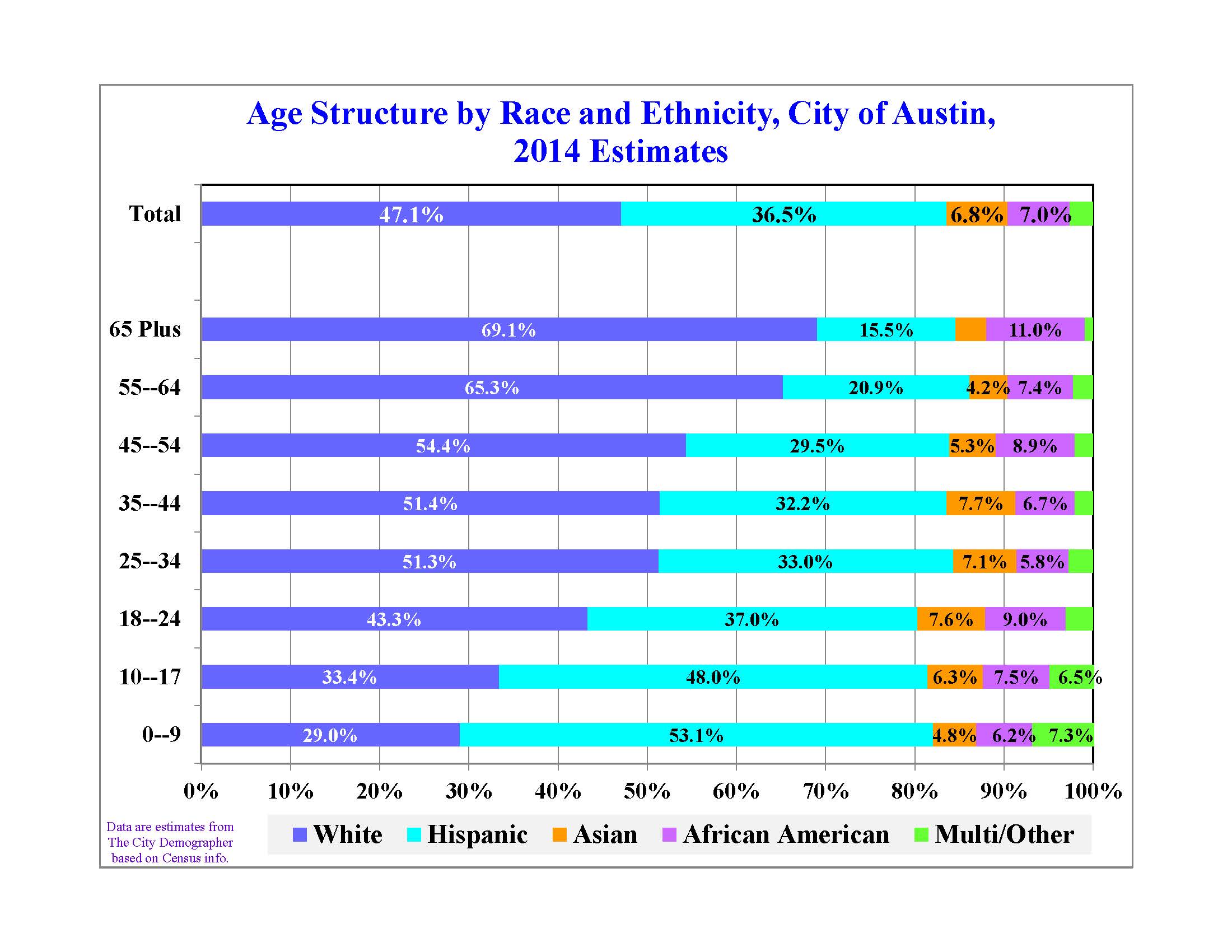 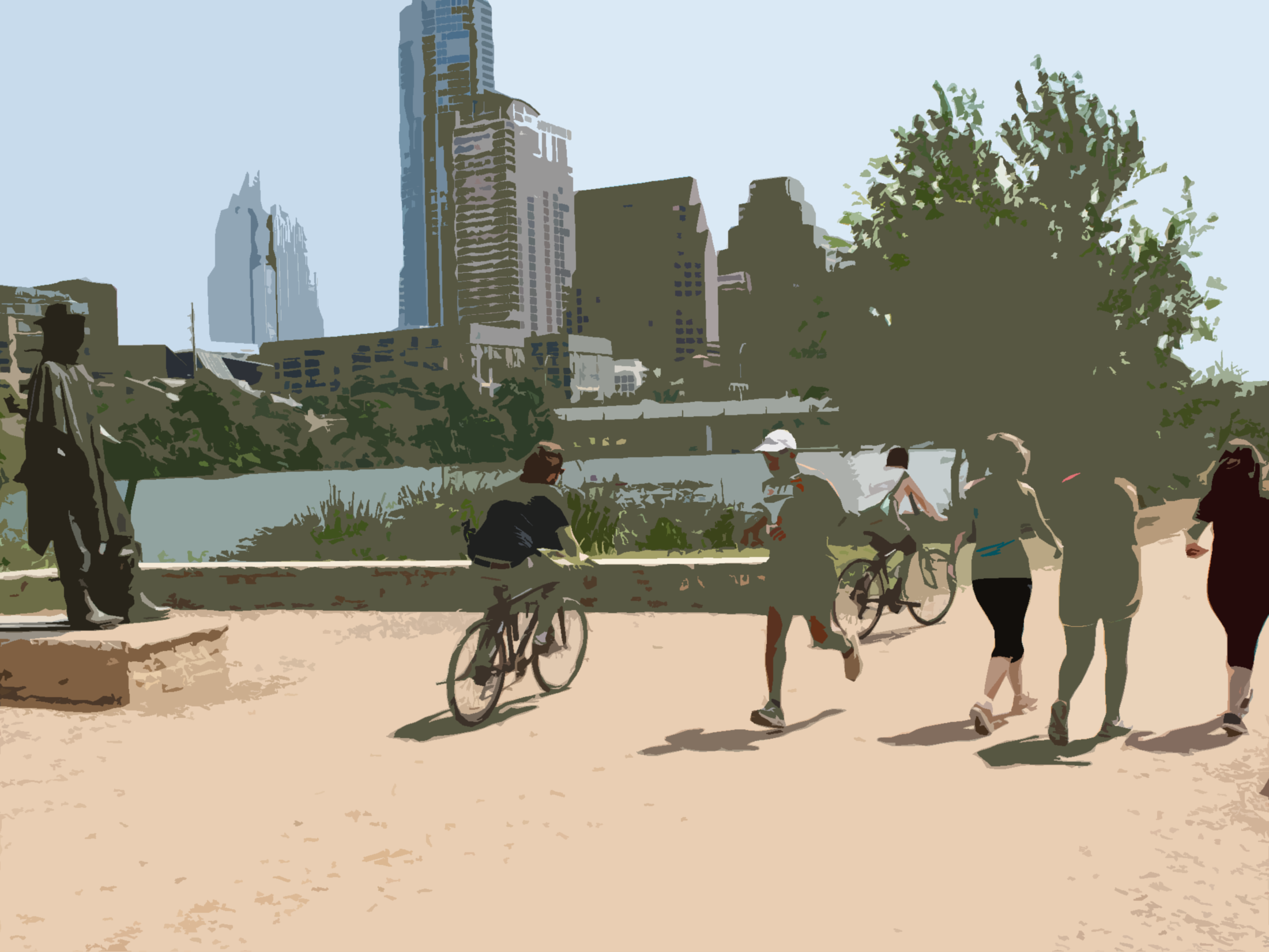 A Demographic Snapshot of Austin
A continuation of robust job and population growth.
Diversification may be slowing.
A massive collapse in Austin’s overall affordability is well underway.
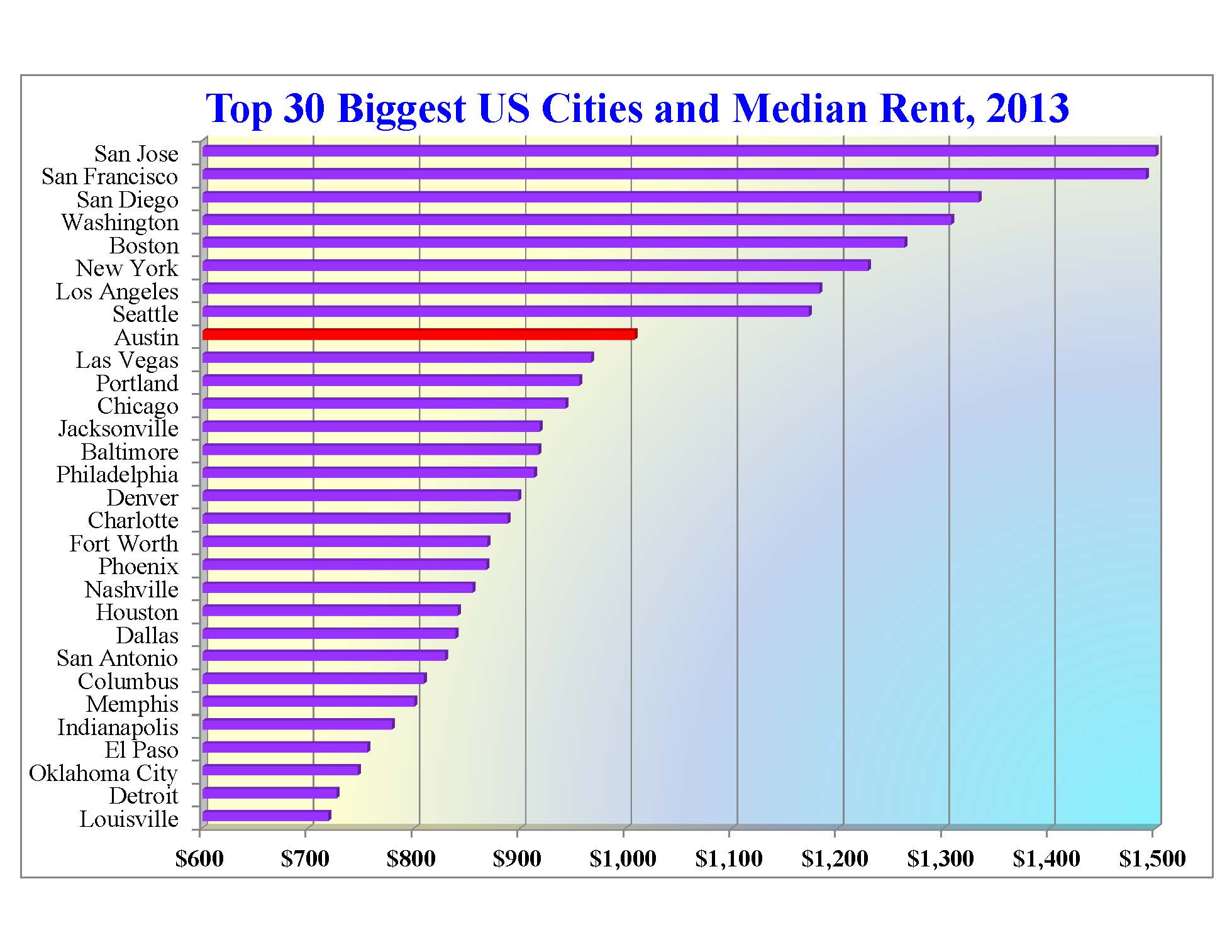 9th
Source: 2011 US Census ACS 1-year estimates, Table B25064
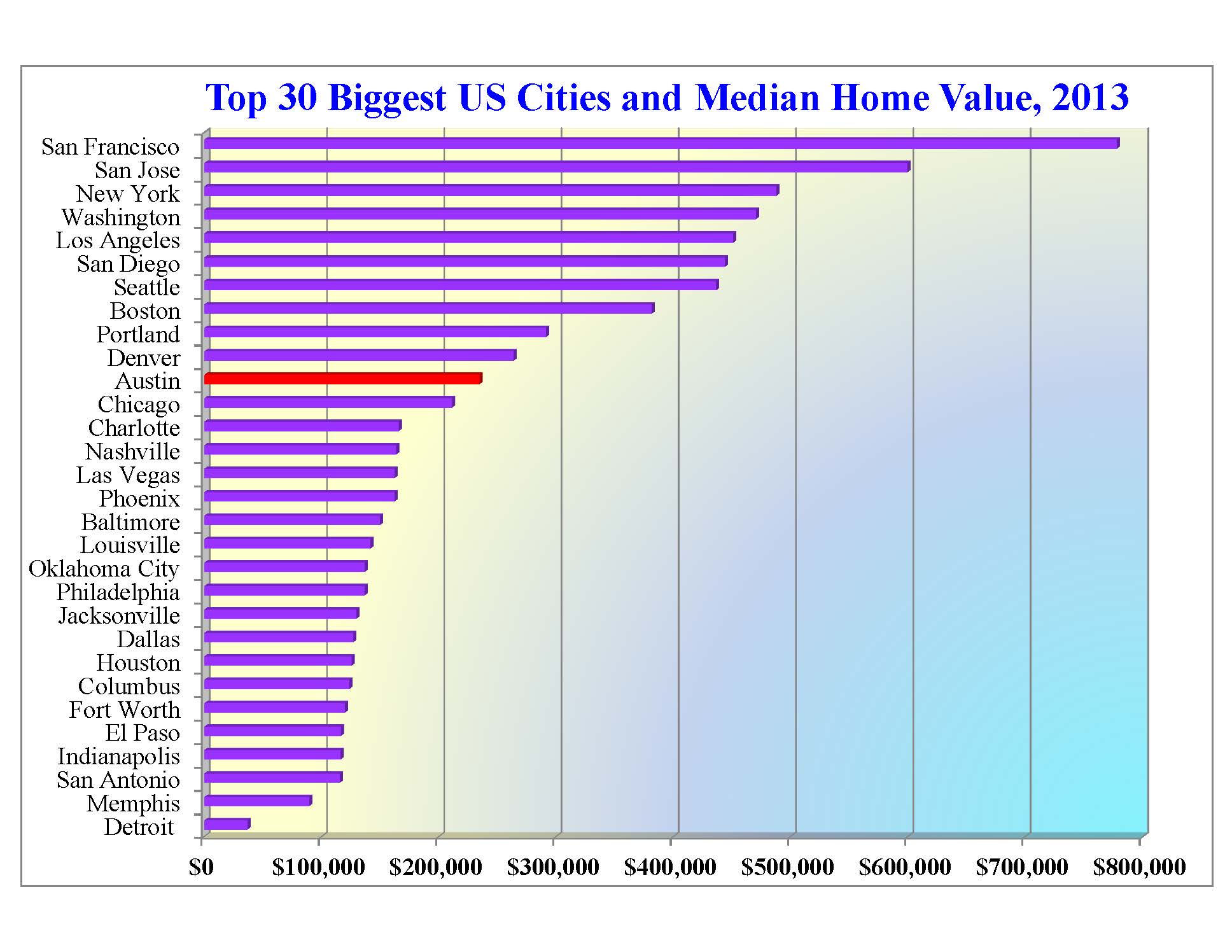 11th
Source: 2013 US Census ACS 1-year estimates, Table B25091
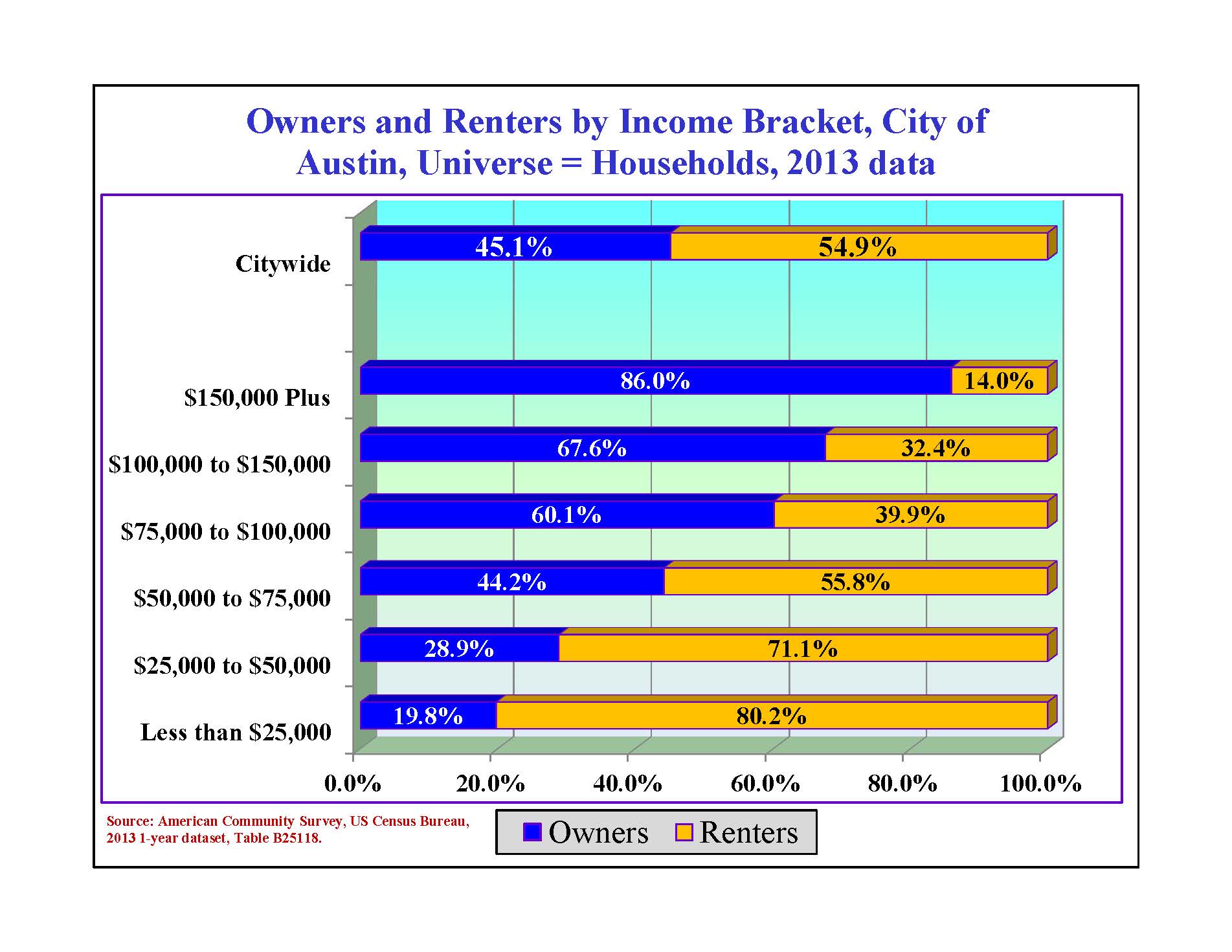 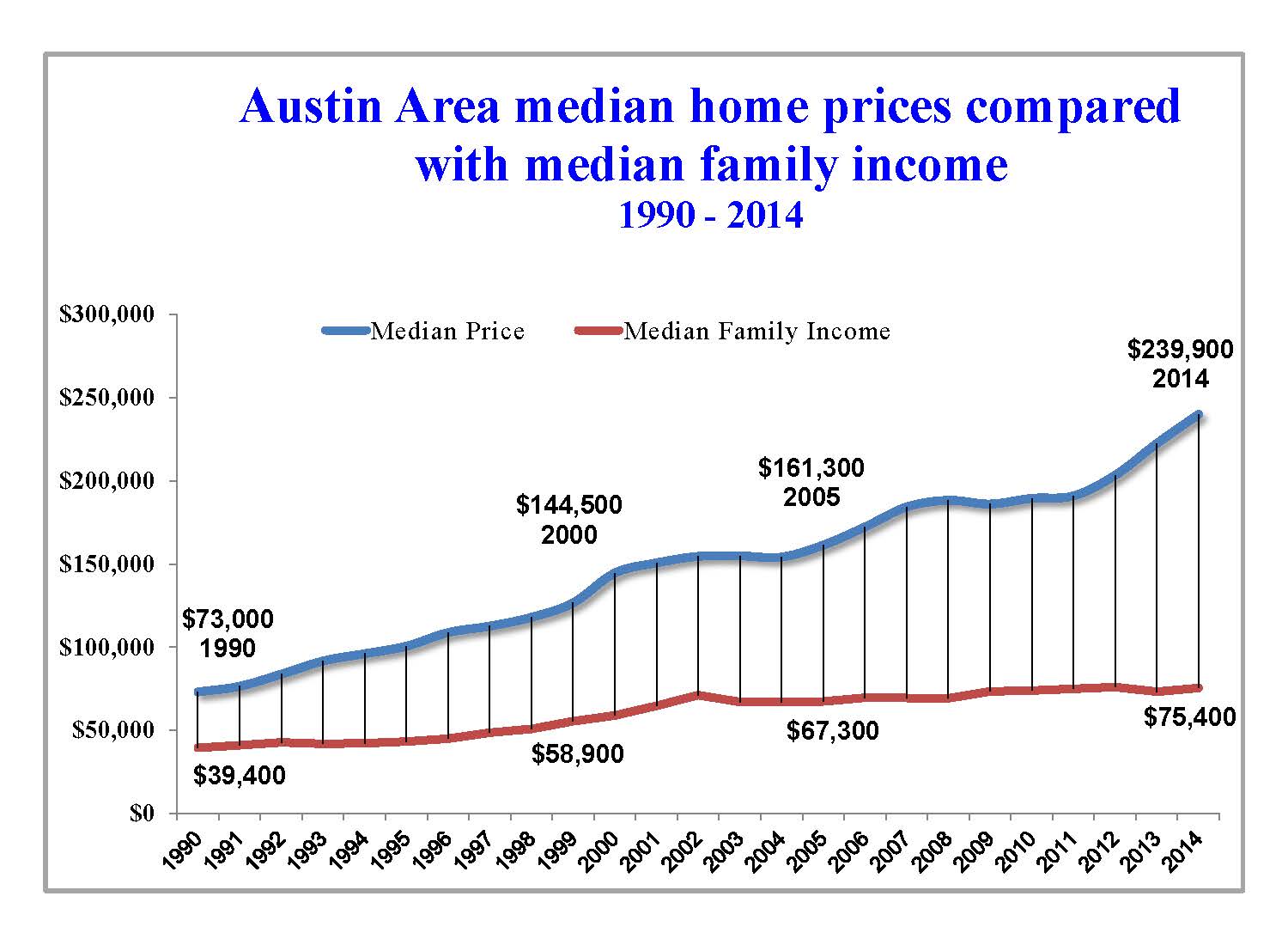 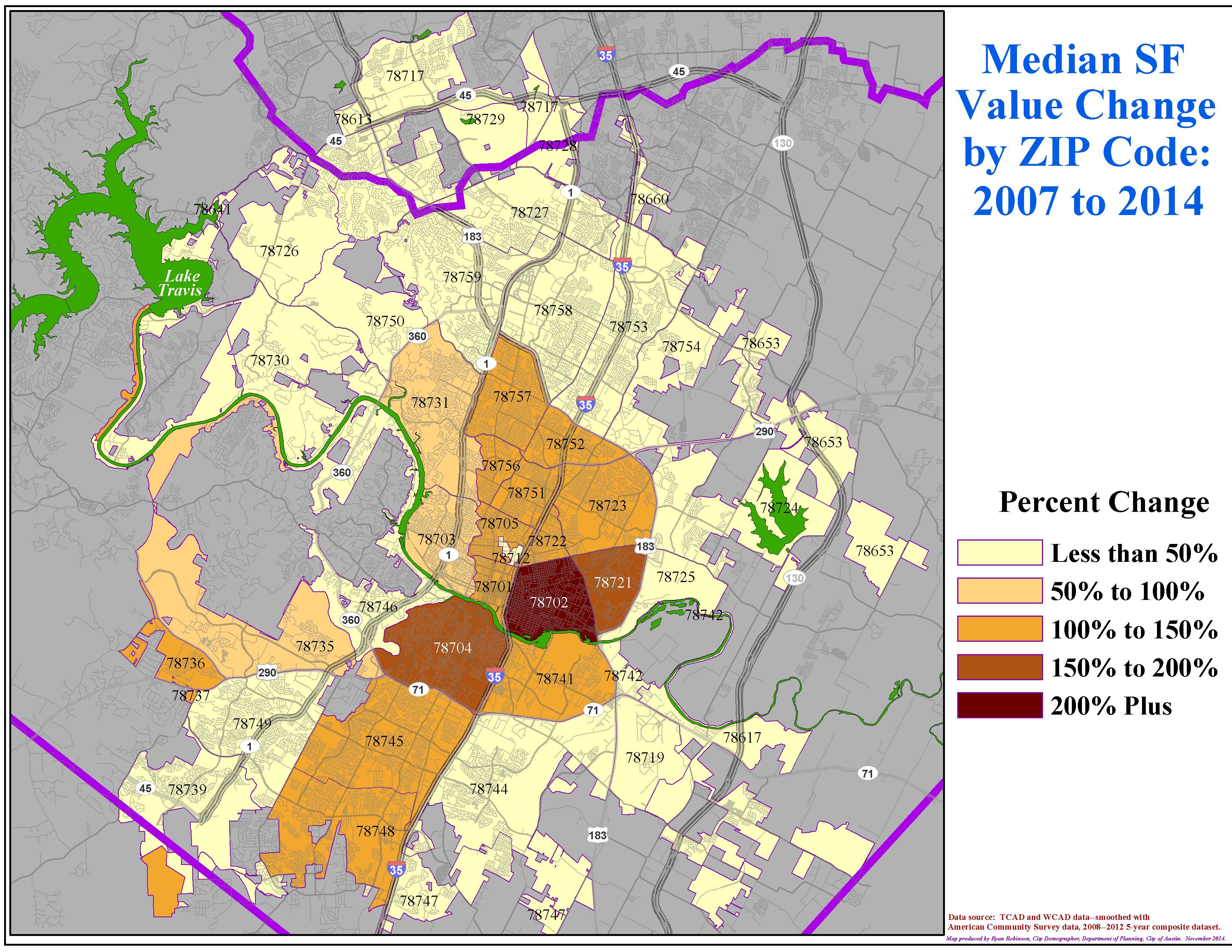 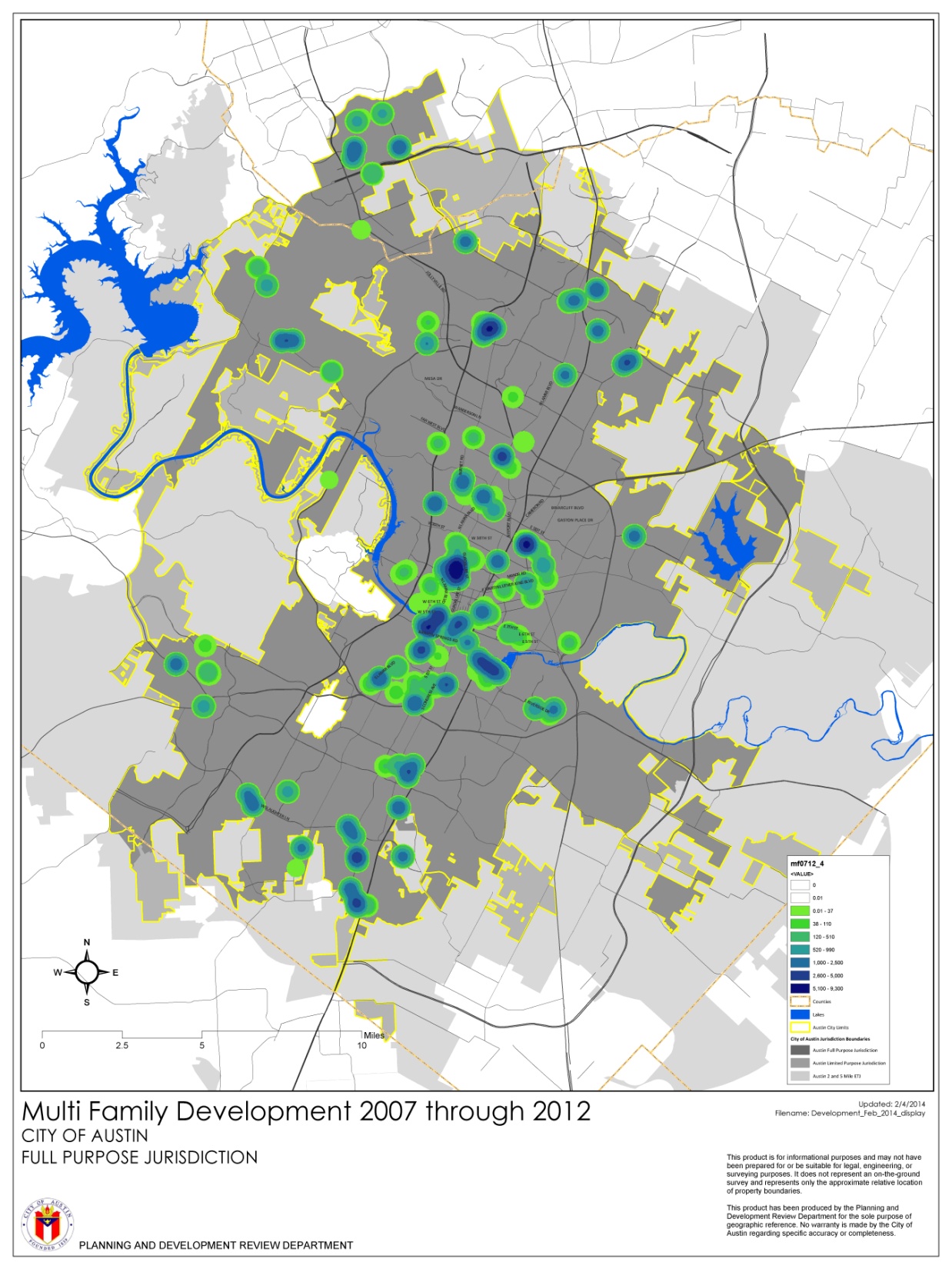 Apartment and Condo
Projects Under Construction,
November 2014
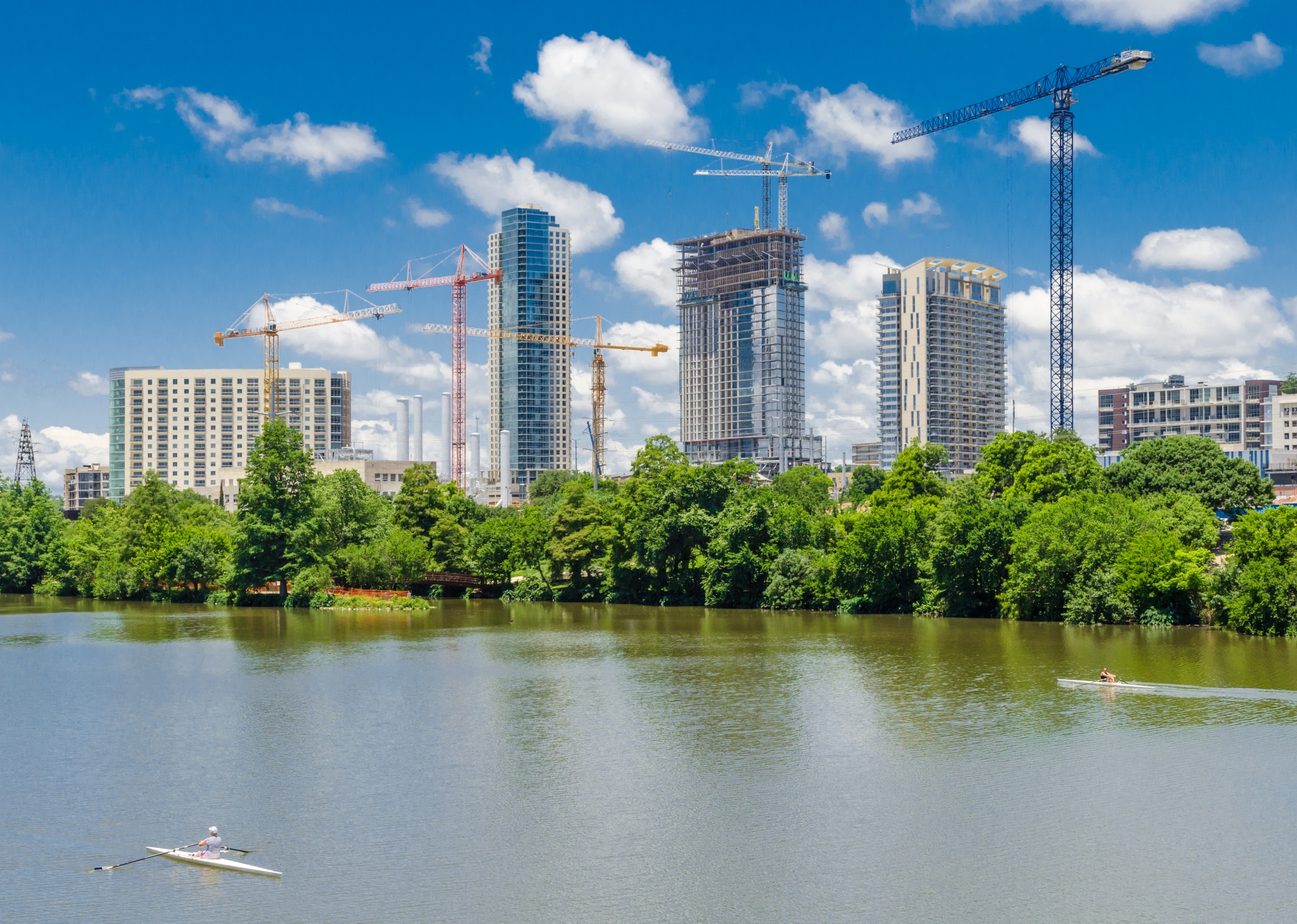 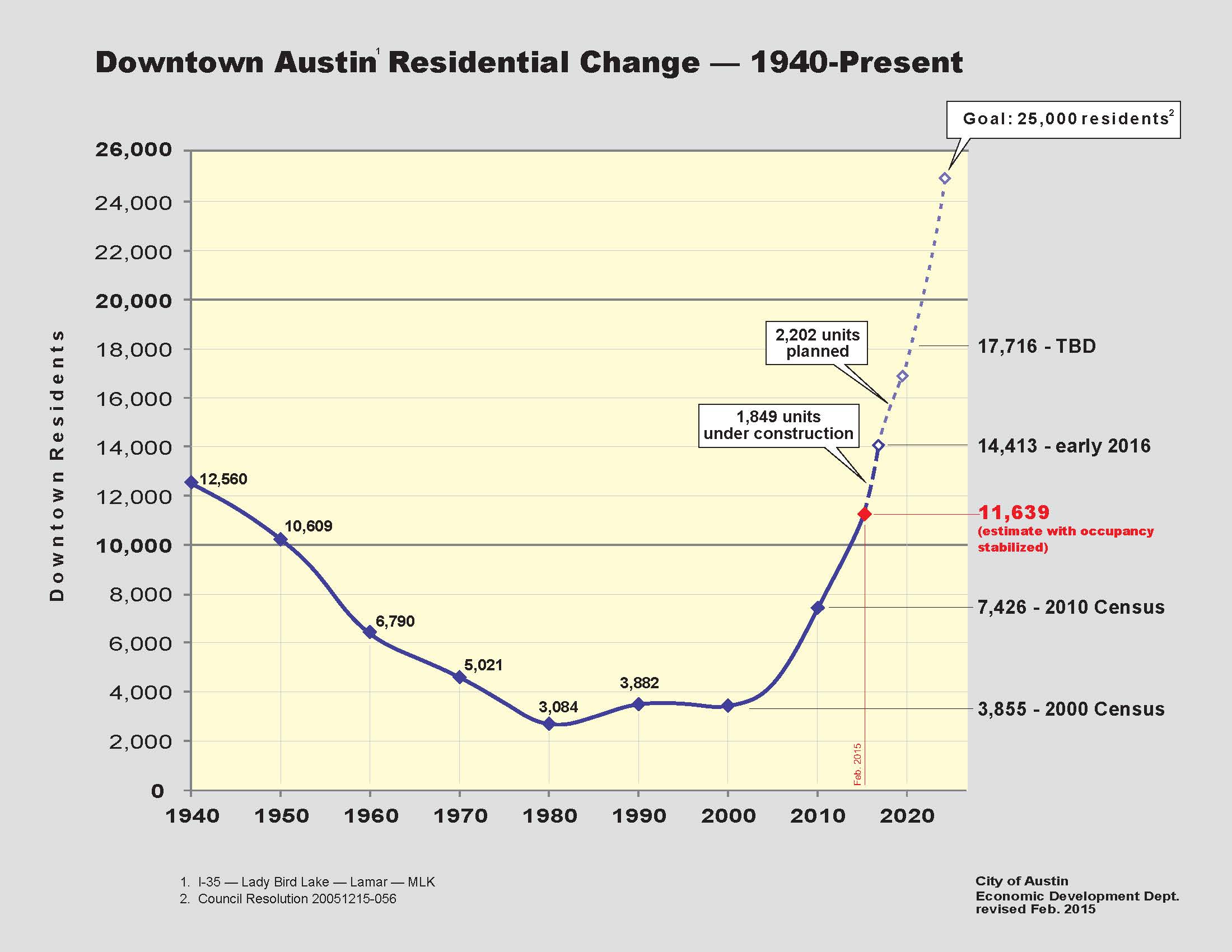 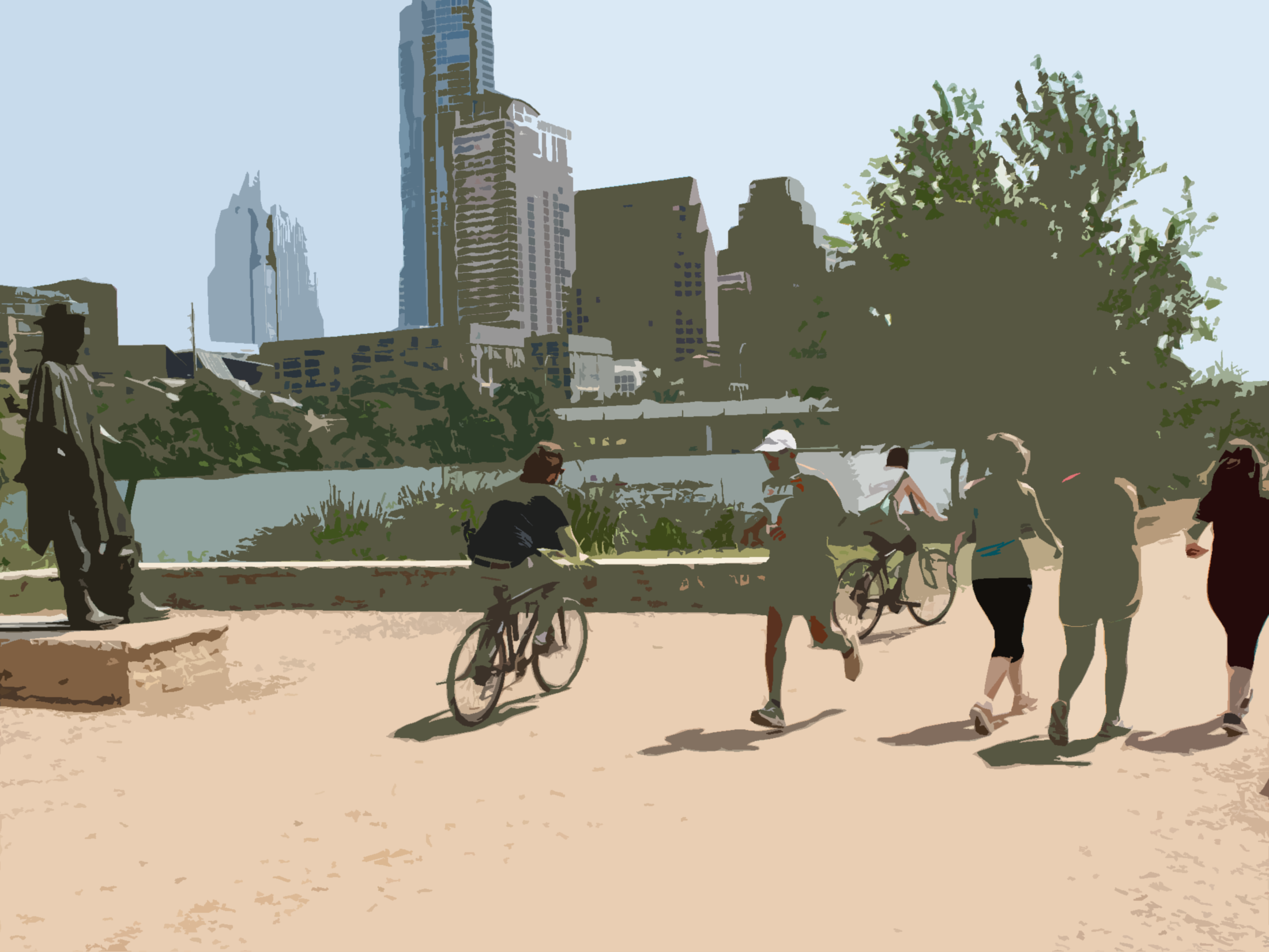 A Demographic Snapshot of Austin
A continuation of robust job and population growth.
Diversification may be slowing.
A massive collapse in Austin’s overall affordability is well underway.
Austin is still a mecca for millennials but is also now an emerging destination for retirees.
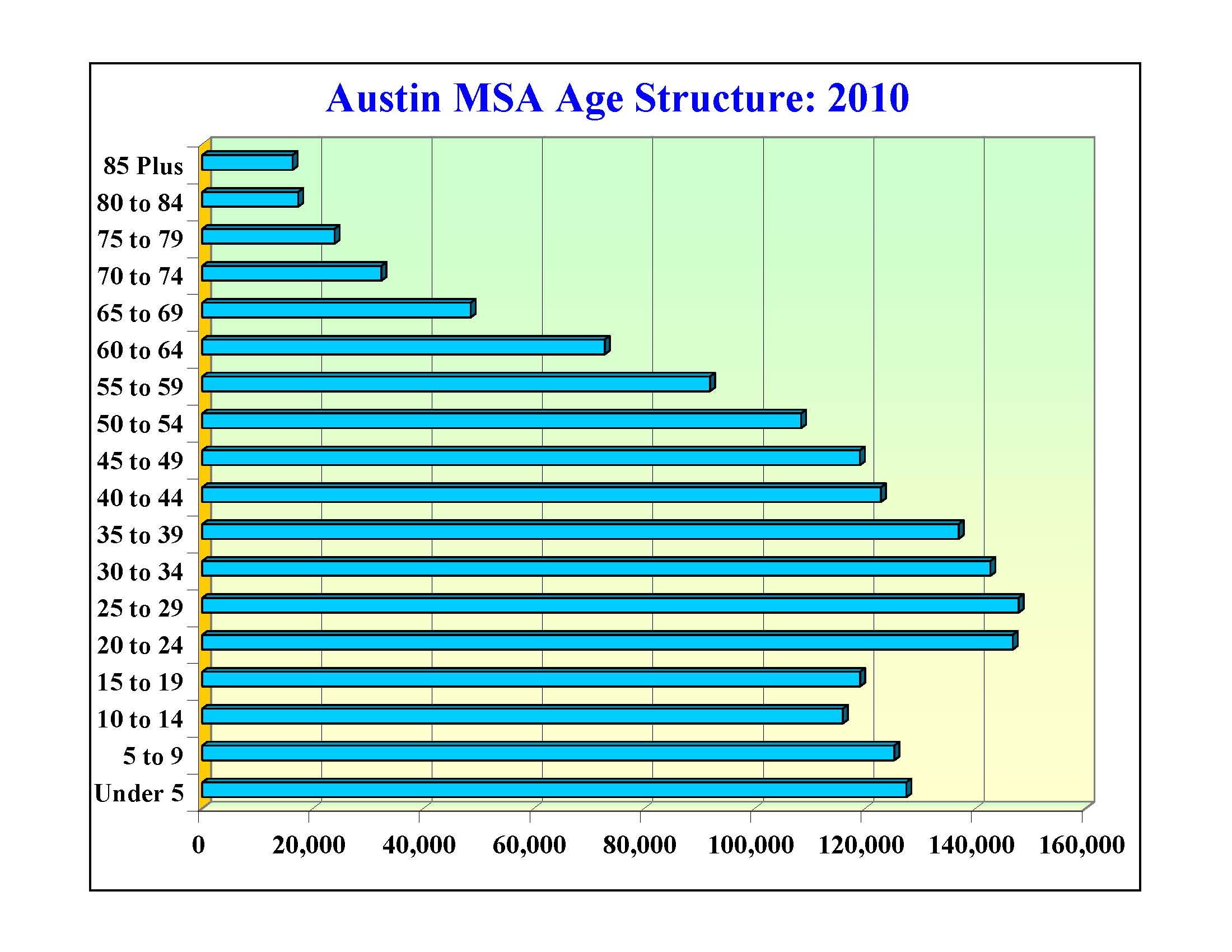 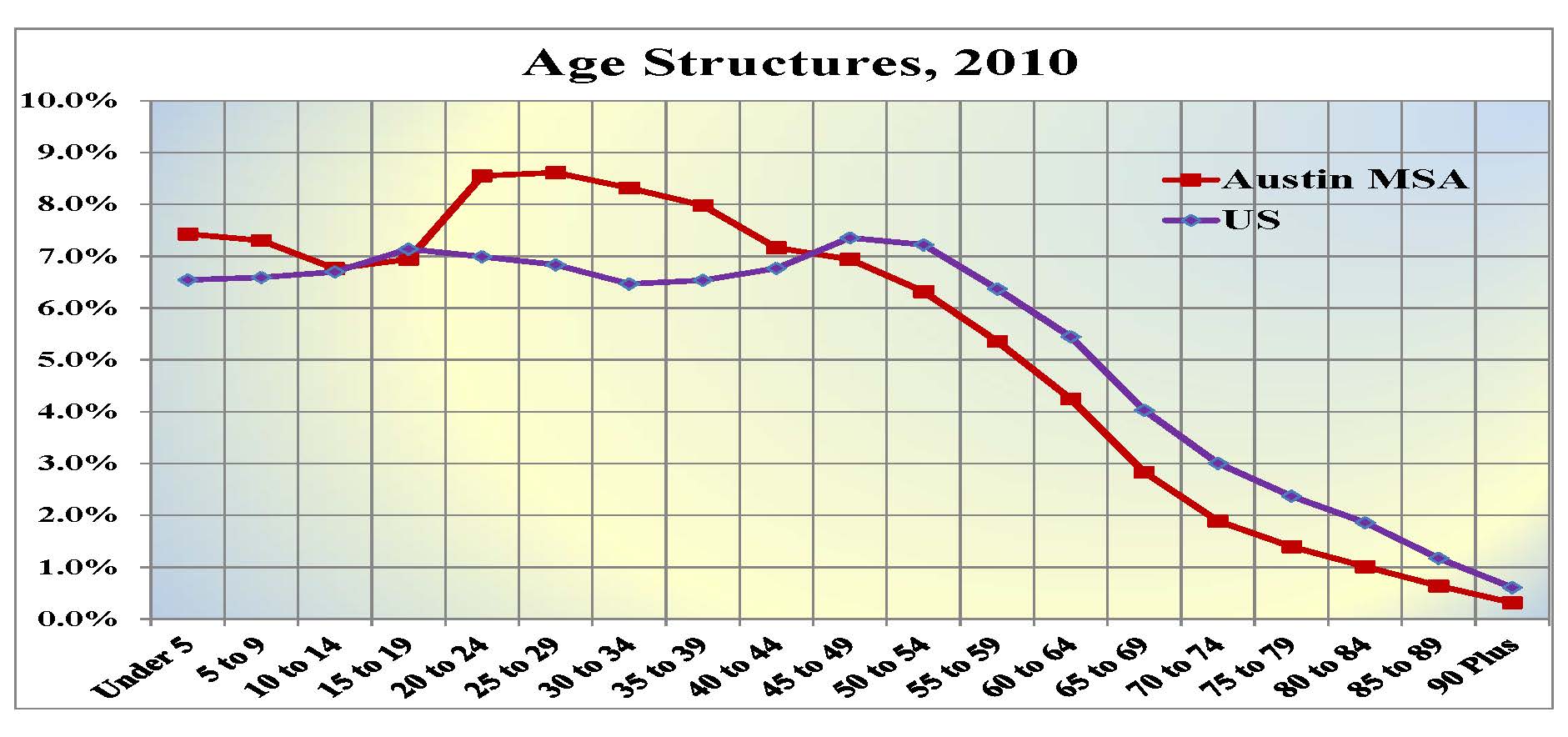 DATA SOURCE: 2007 American Community Survey Data, Table B19113, US Census Bureau.
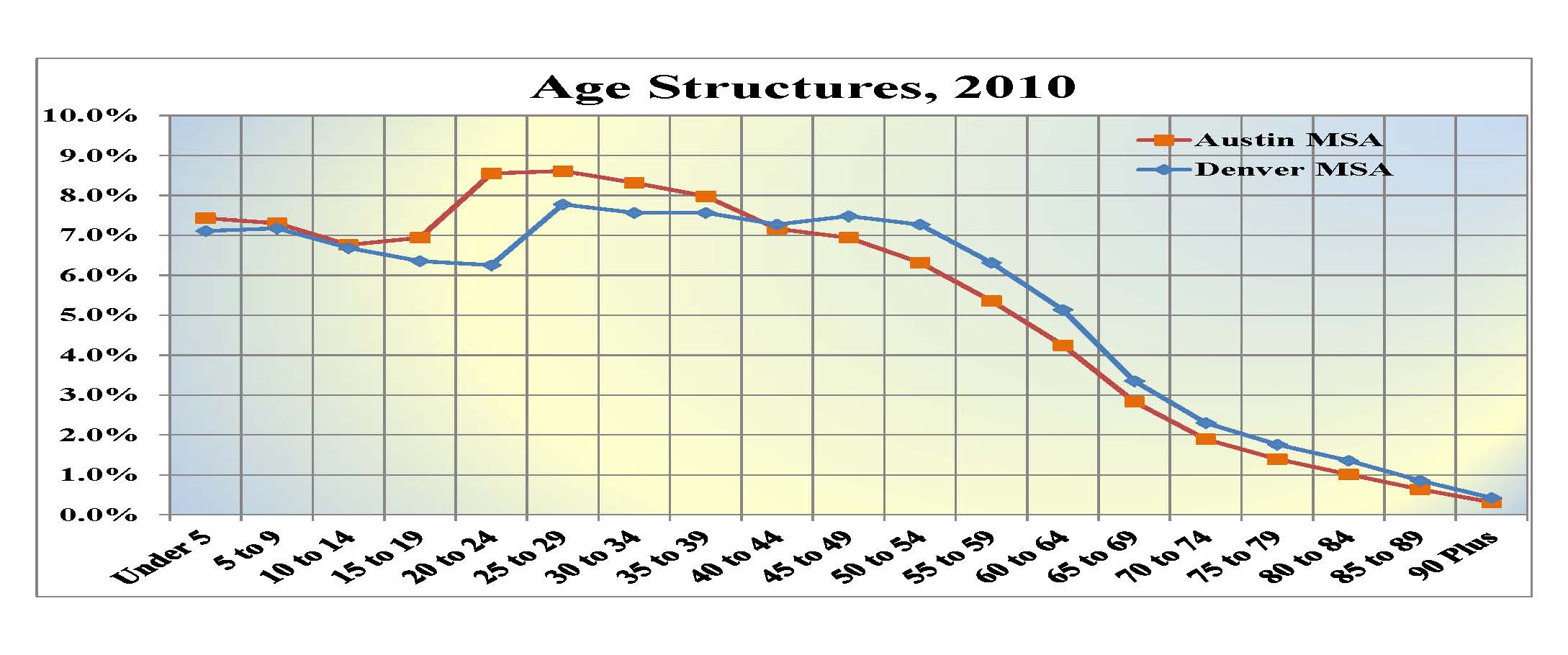 DATA SOURCE: 2007 American Community Survey Data, Table B19113, US Census Bureau.
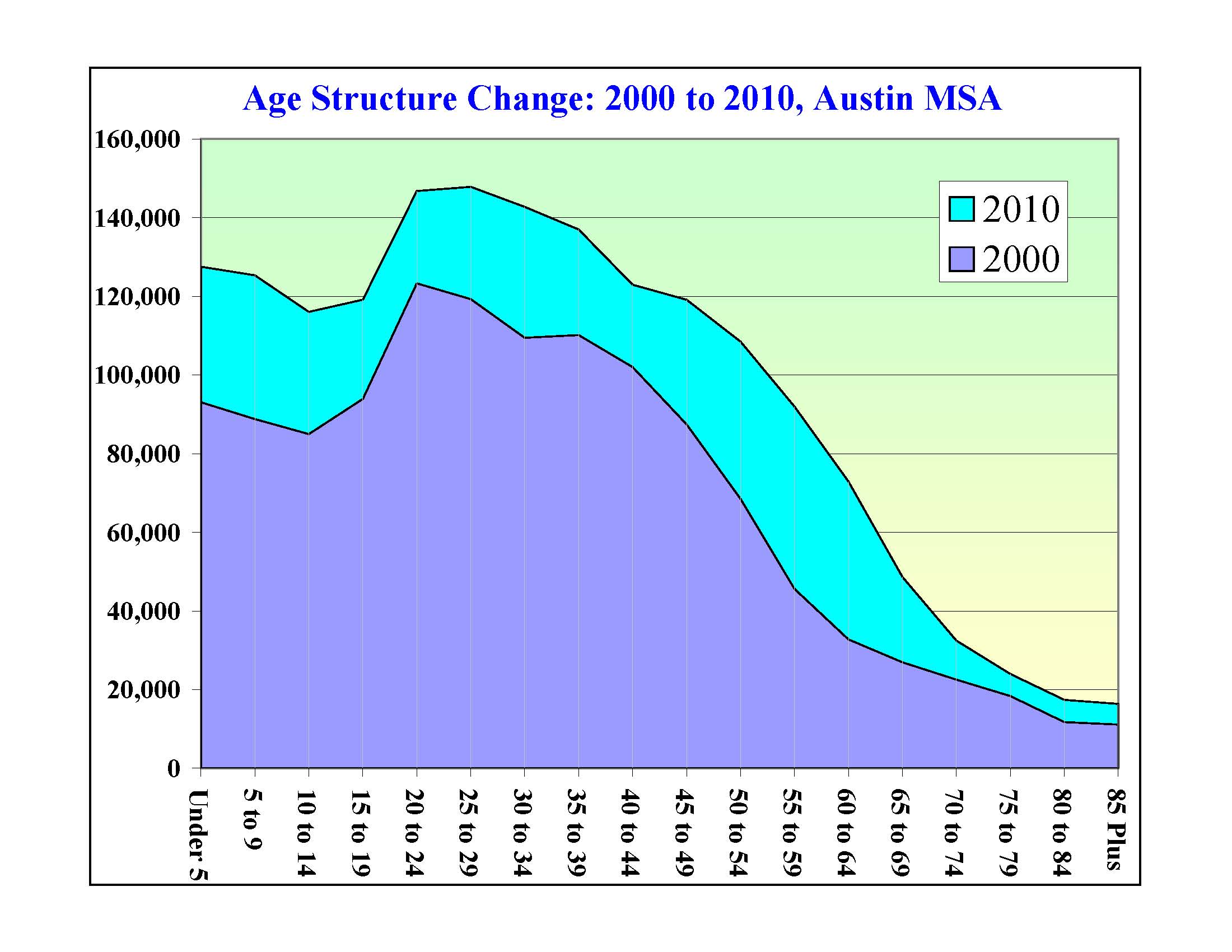 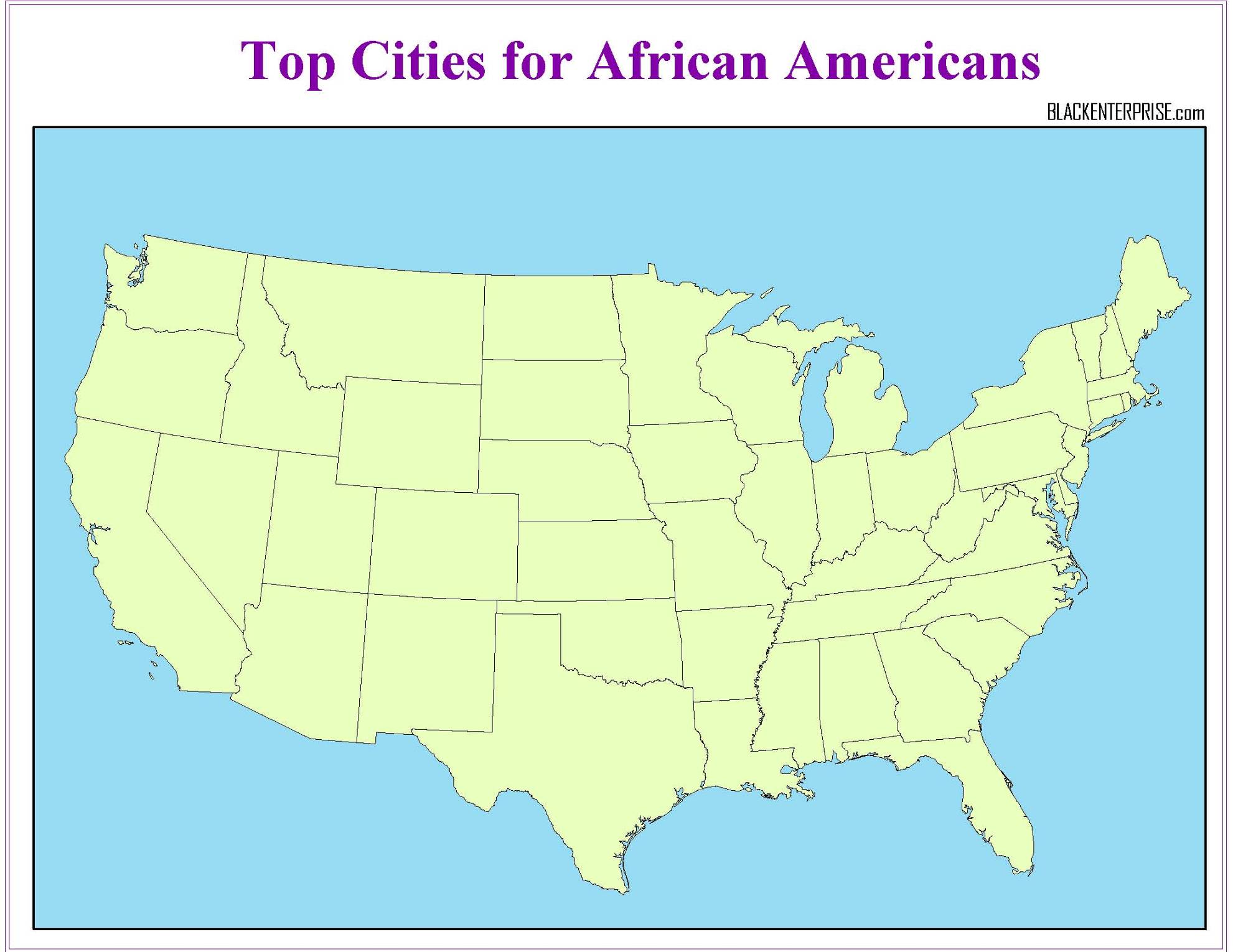 Metro Areas with Fastest Growing Senior and Pre-Senior Population, 2000 to 2010
Seniors (age 65 Plus)
Pre-Seniors (age 55 to 64)
Portland
Boise
Madison
Salt Lake City
Las Vegas
Raleigh
Colorado Springs
Albuquerque
Charlotte
Riverside
Atlanta
DFW
Austin
Houston
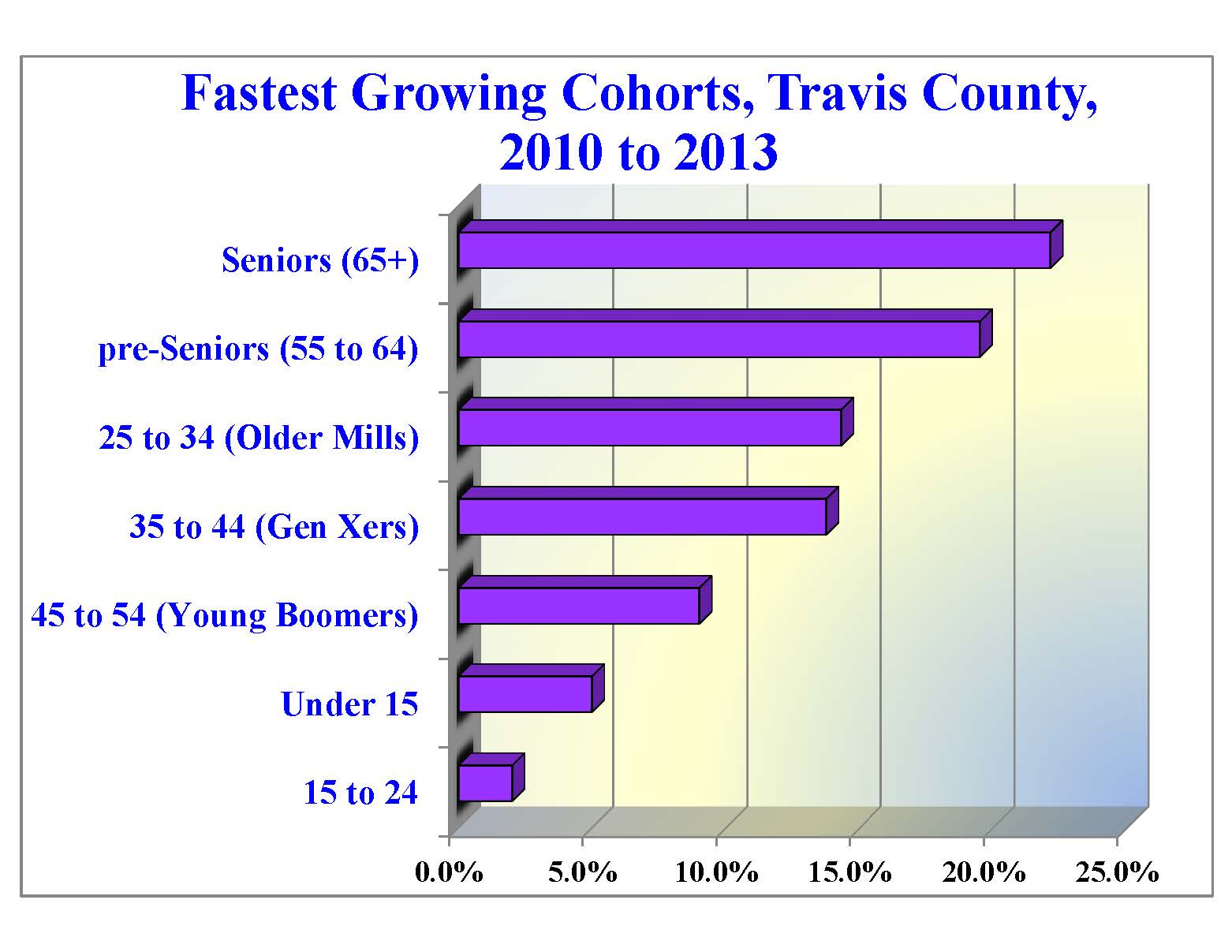 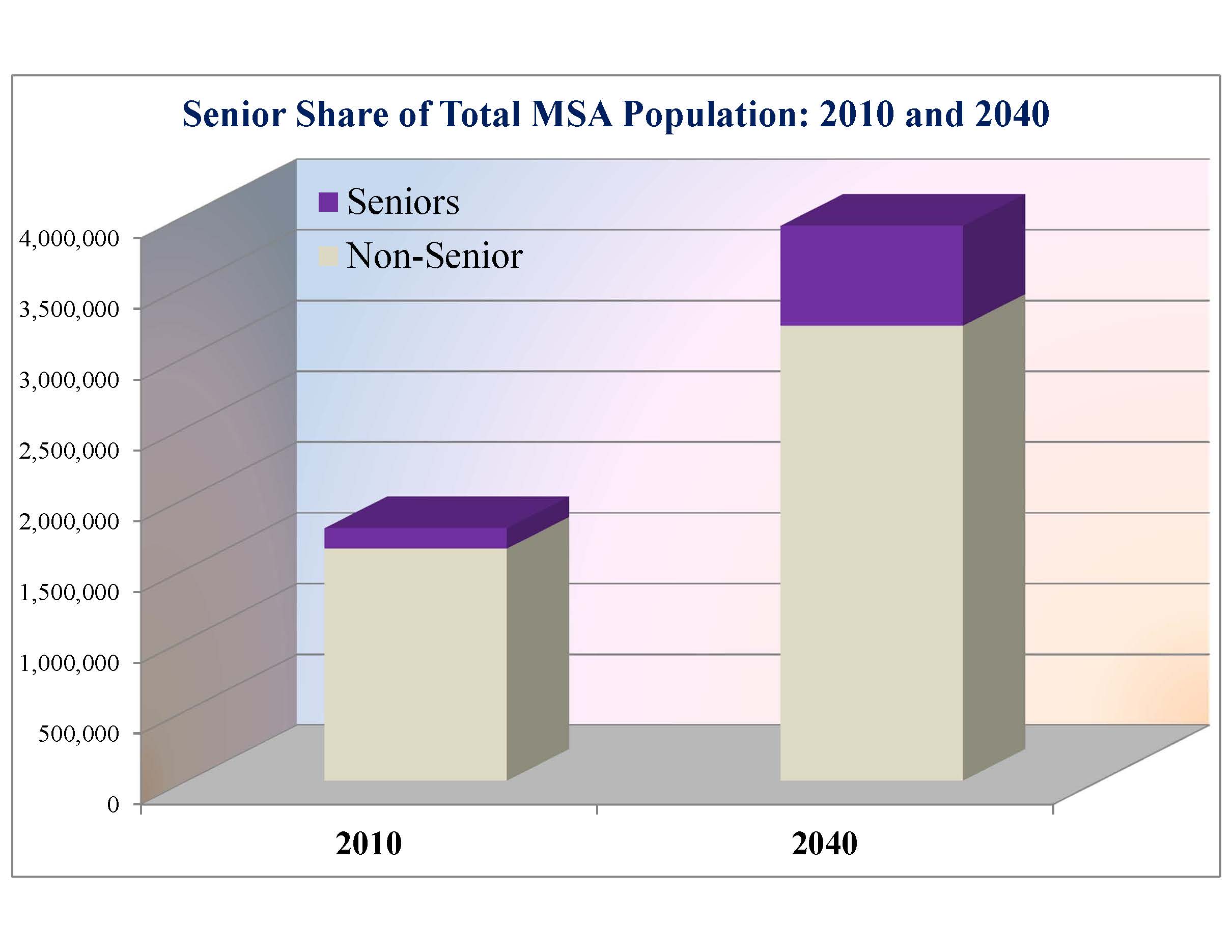 18% of 
3.9 million, 
or 700K
8.0% of 1.8 million, 
or 140K
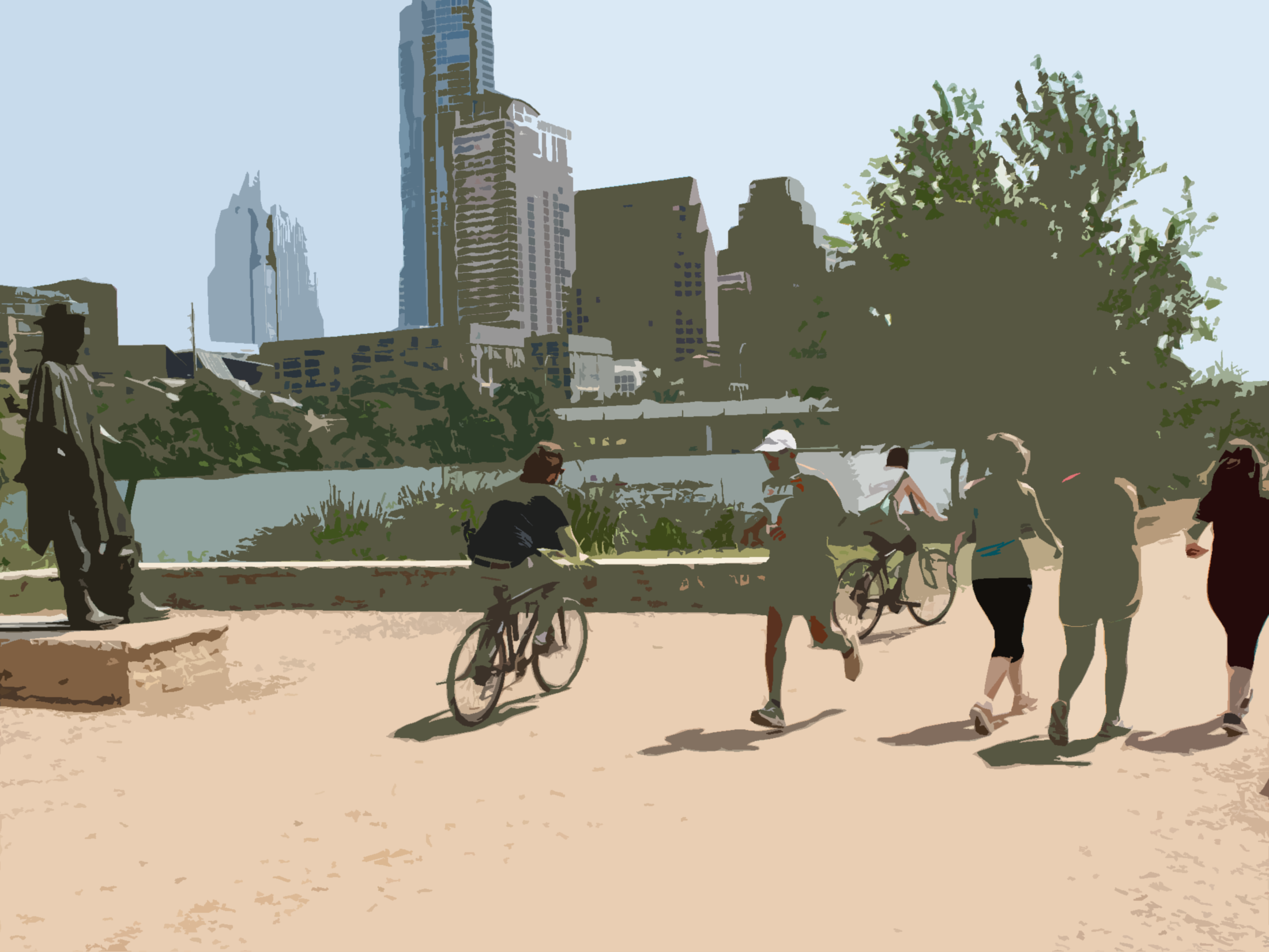 A Demographic Snapshot of Austin
A continuation of robust job and population growth.
Diversification may be slowing.
A massive collapse in Austin’s overall affordability is well underway.
Austin is still a mecca for millennials but is also now an emerging destination for retirees.
Stubborn socioeconomic separations may be getting worse.
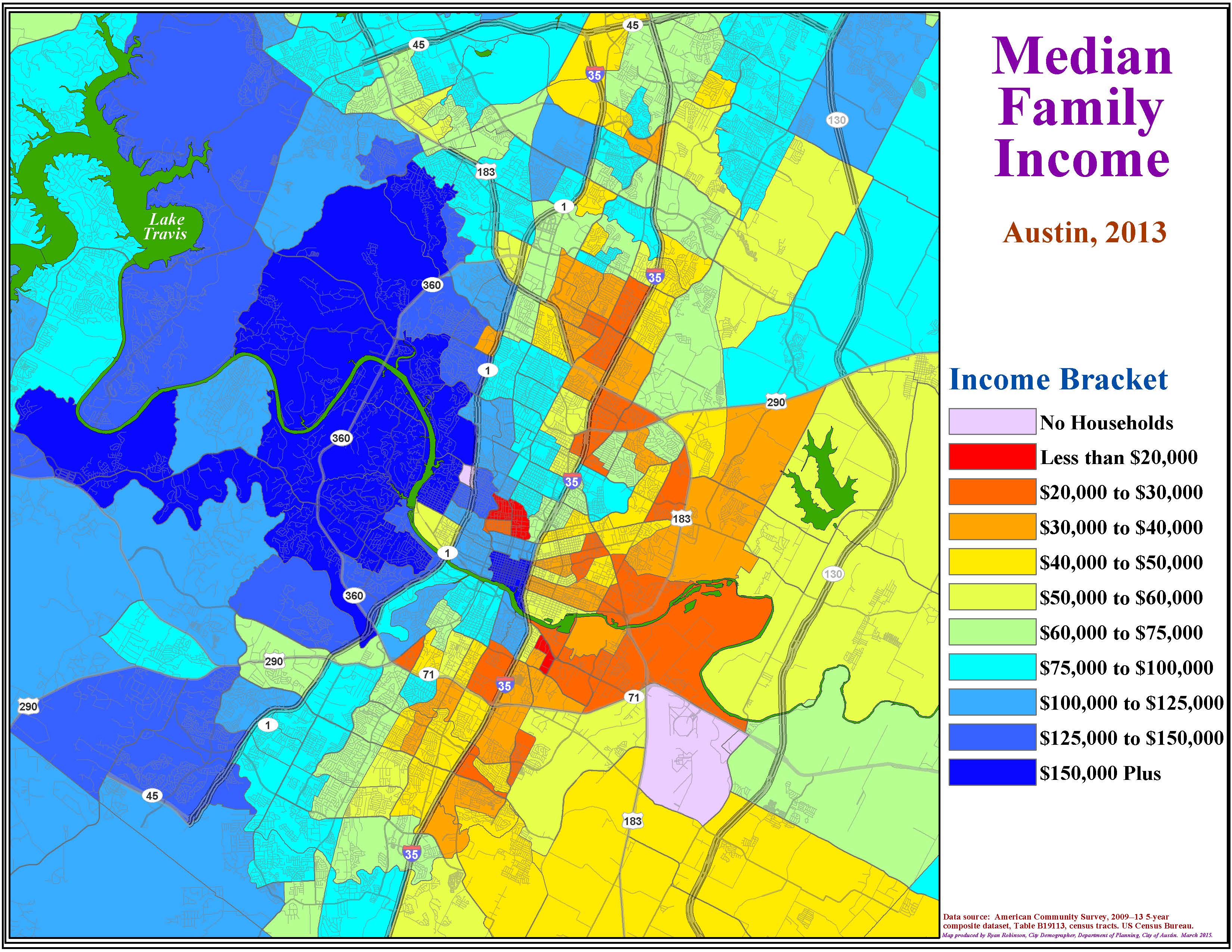 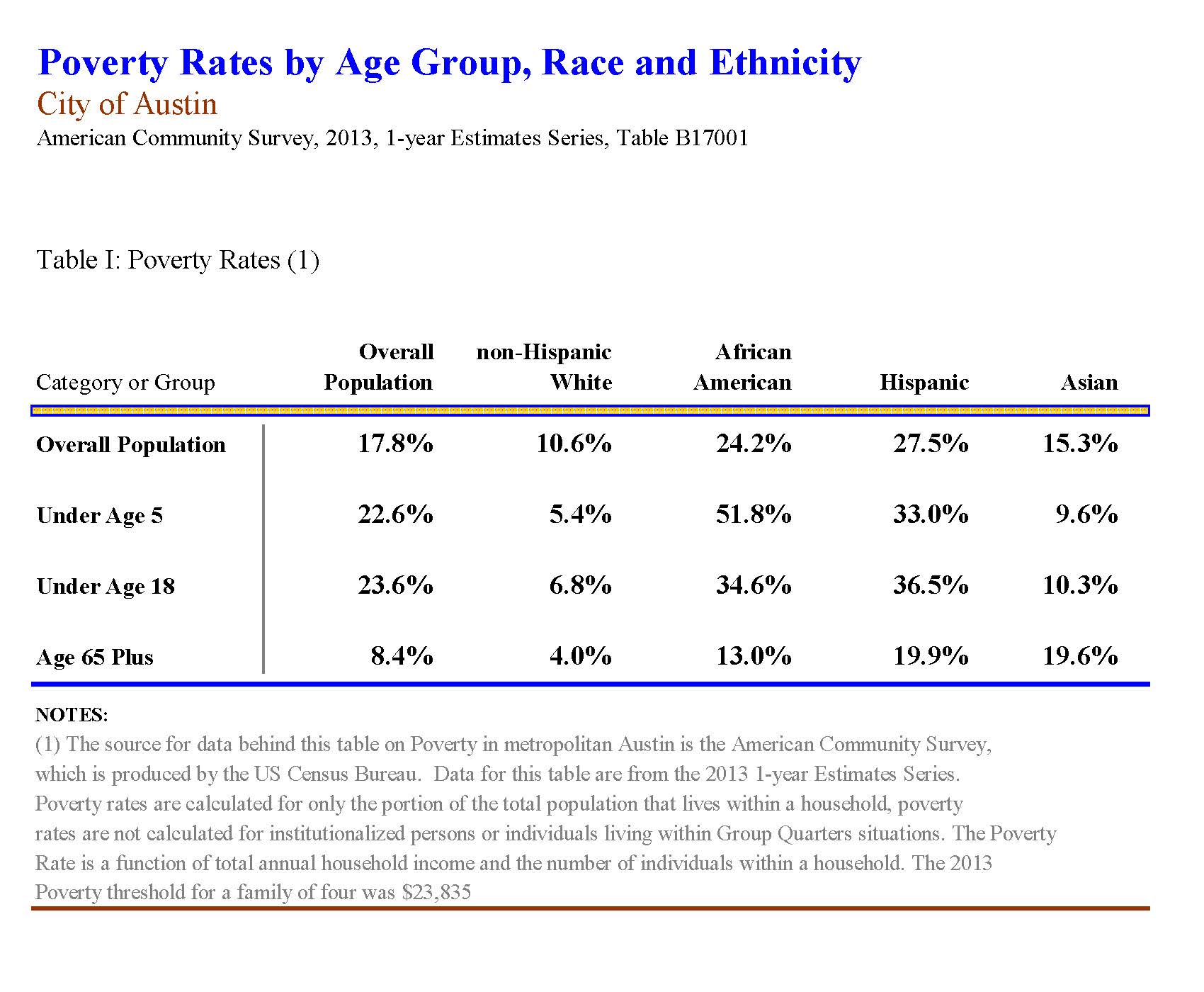 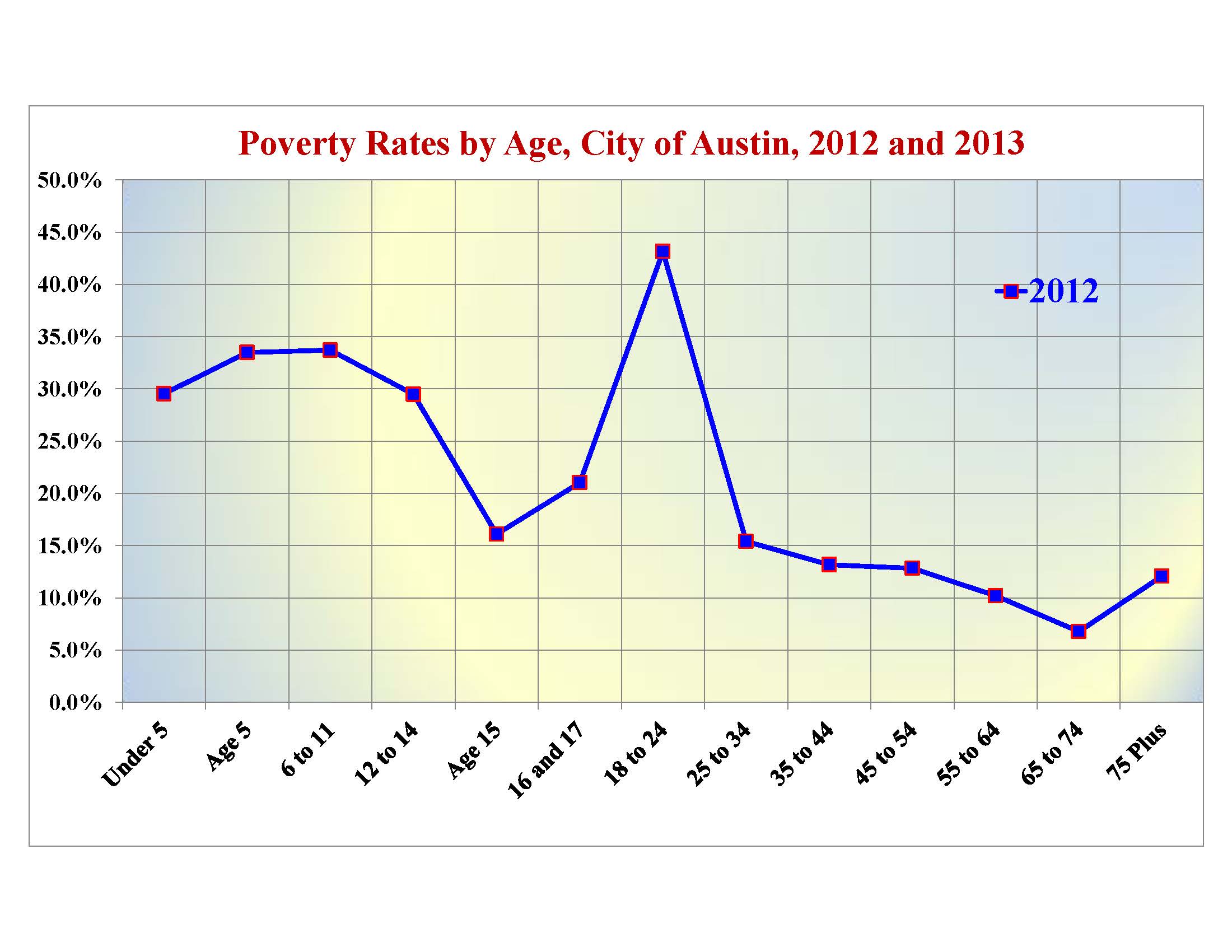 Overall Poverty Rate, 2012 = 20.3%
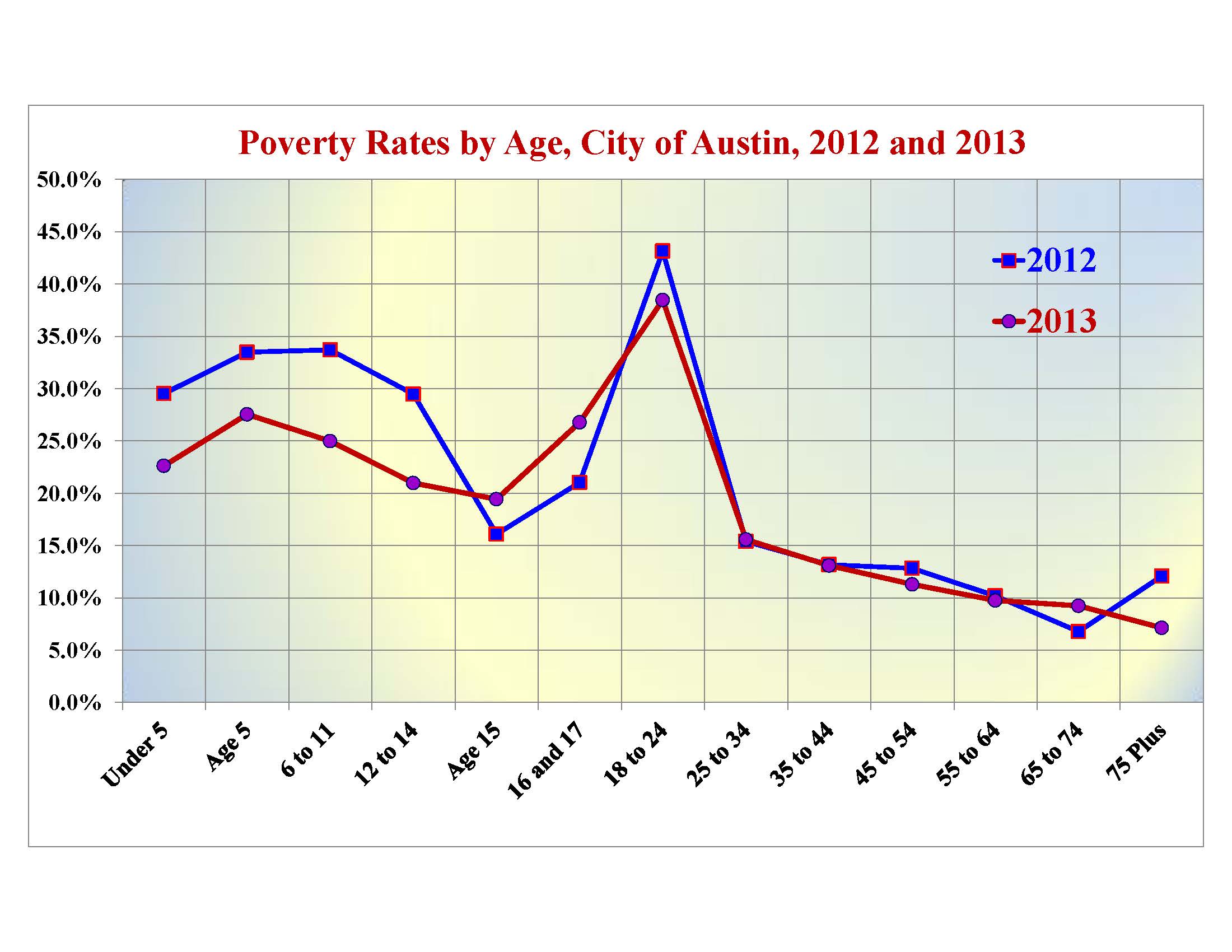 Overall Poverty Rate, 2012 = 20.3%
Overall Poverty Rate, 2013 = 17.8%
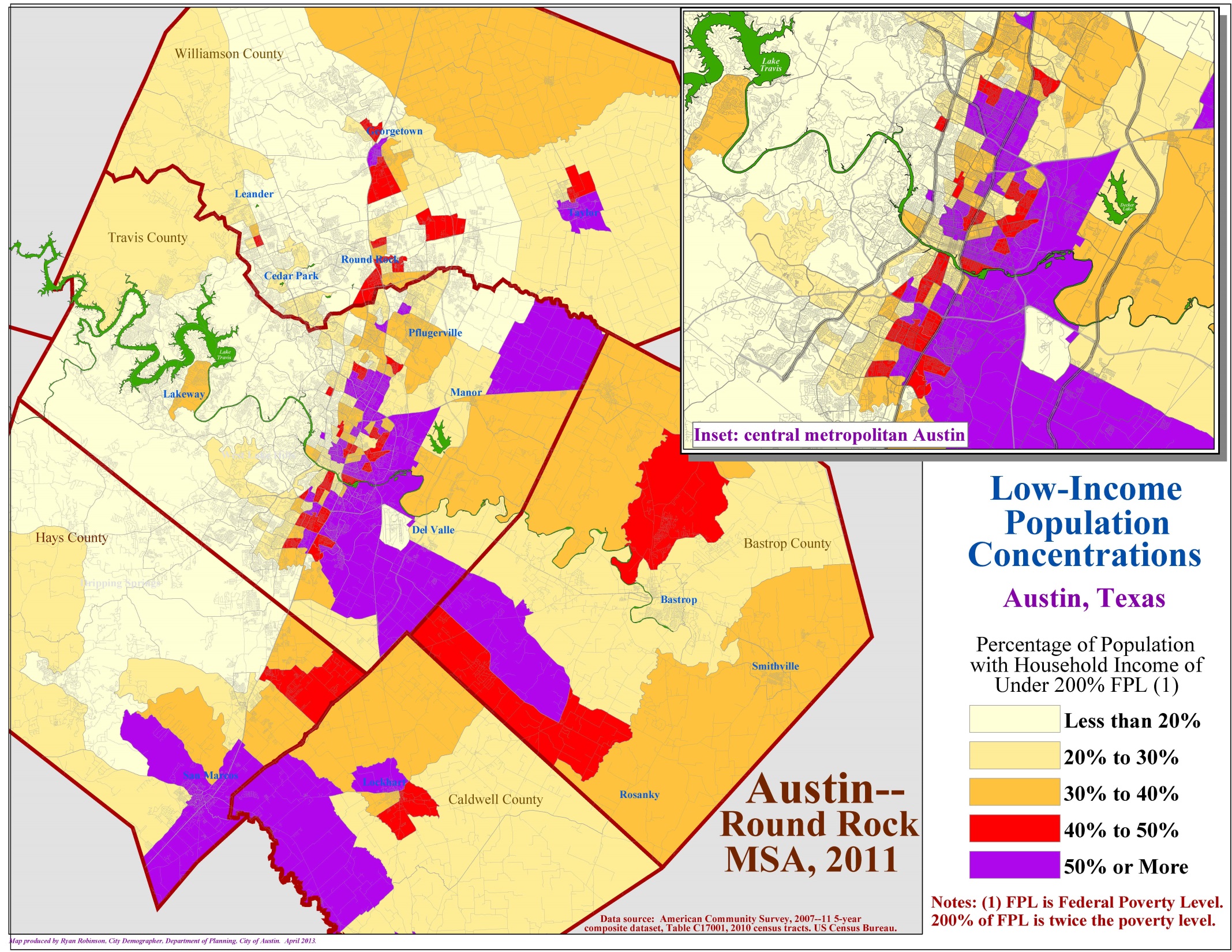 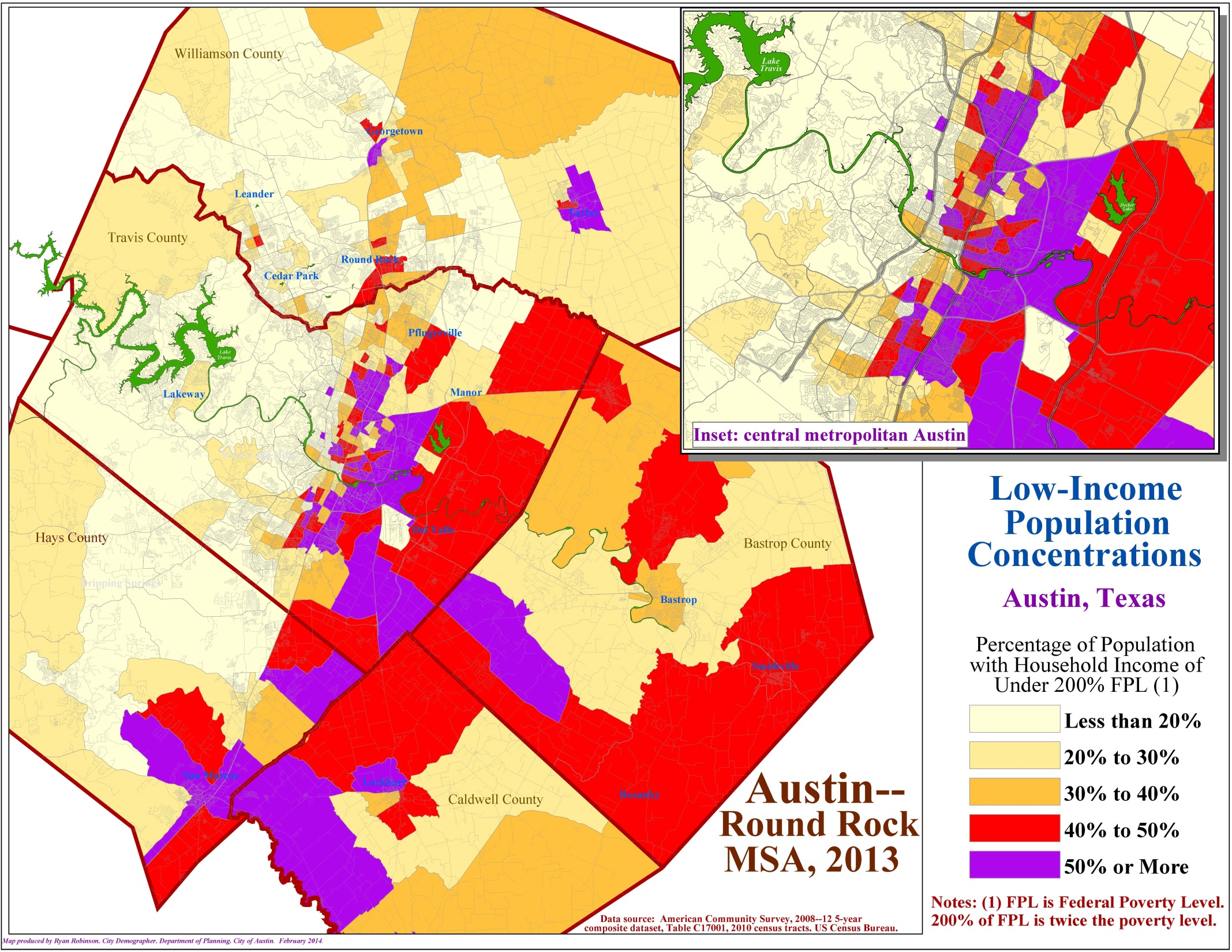 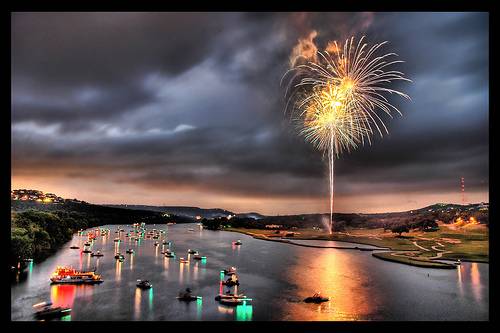